Saying what I and others do
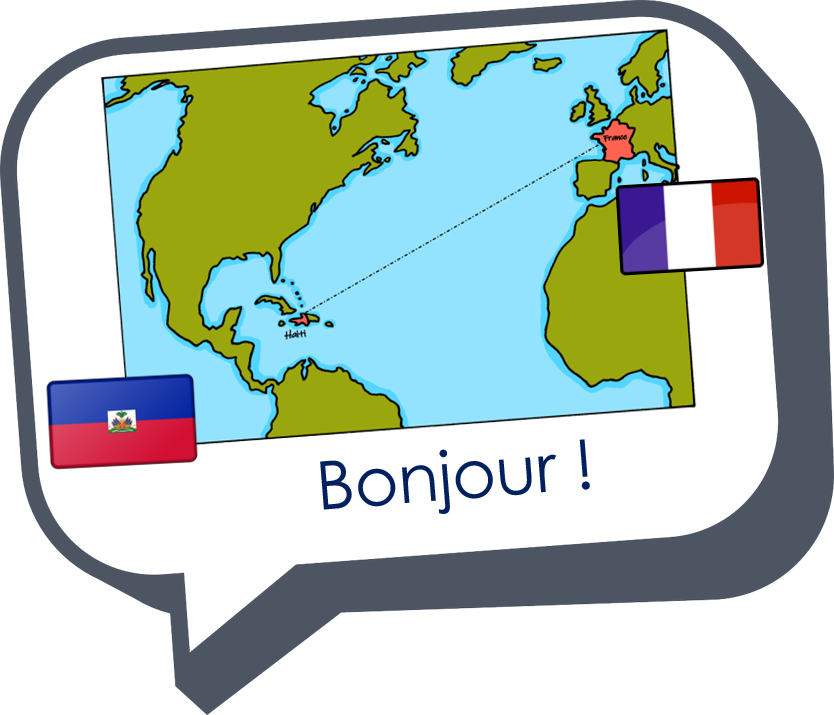 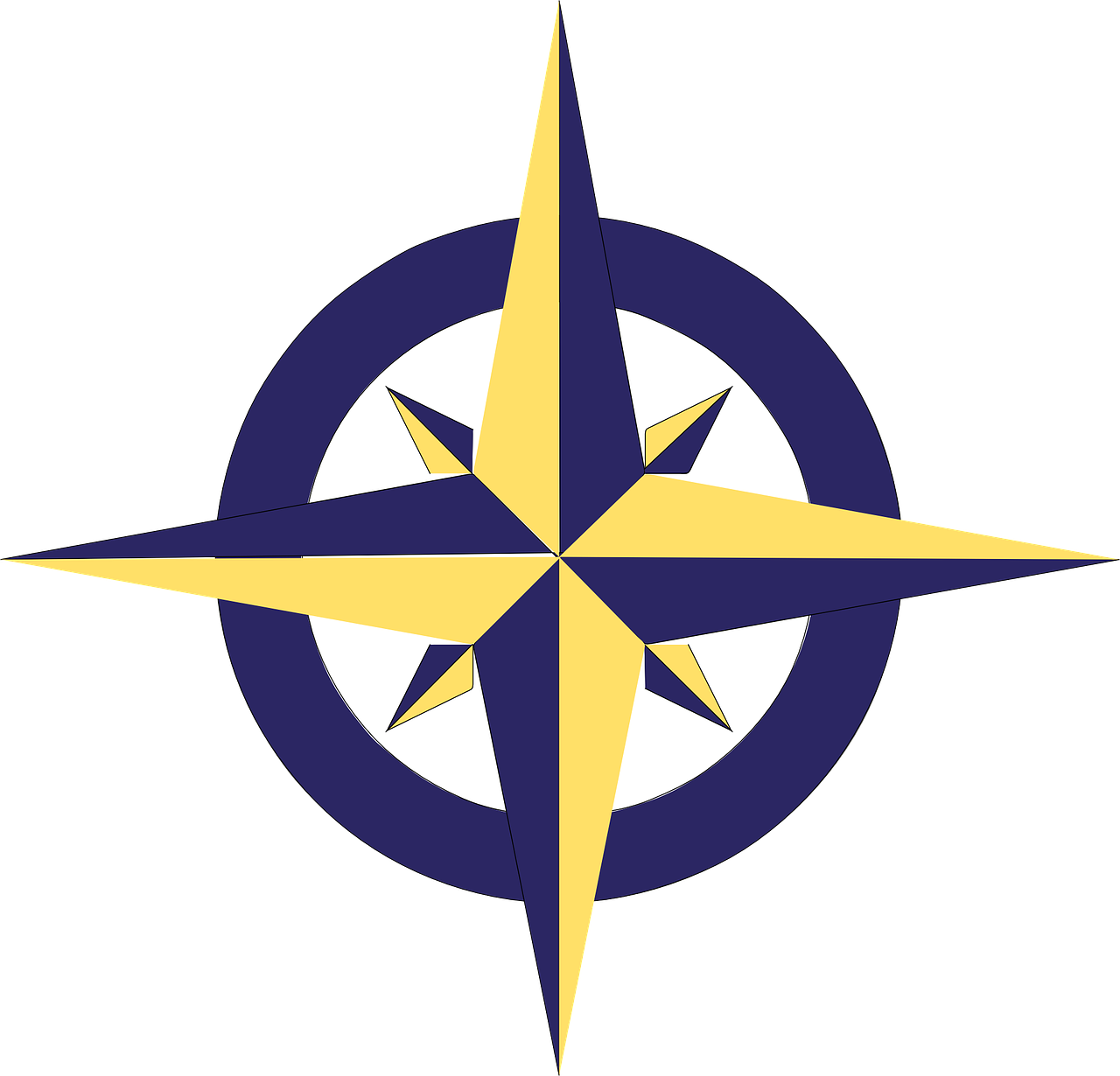 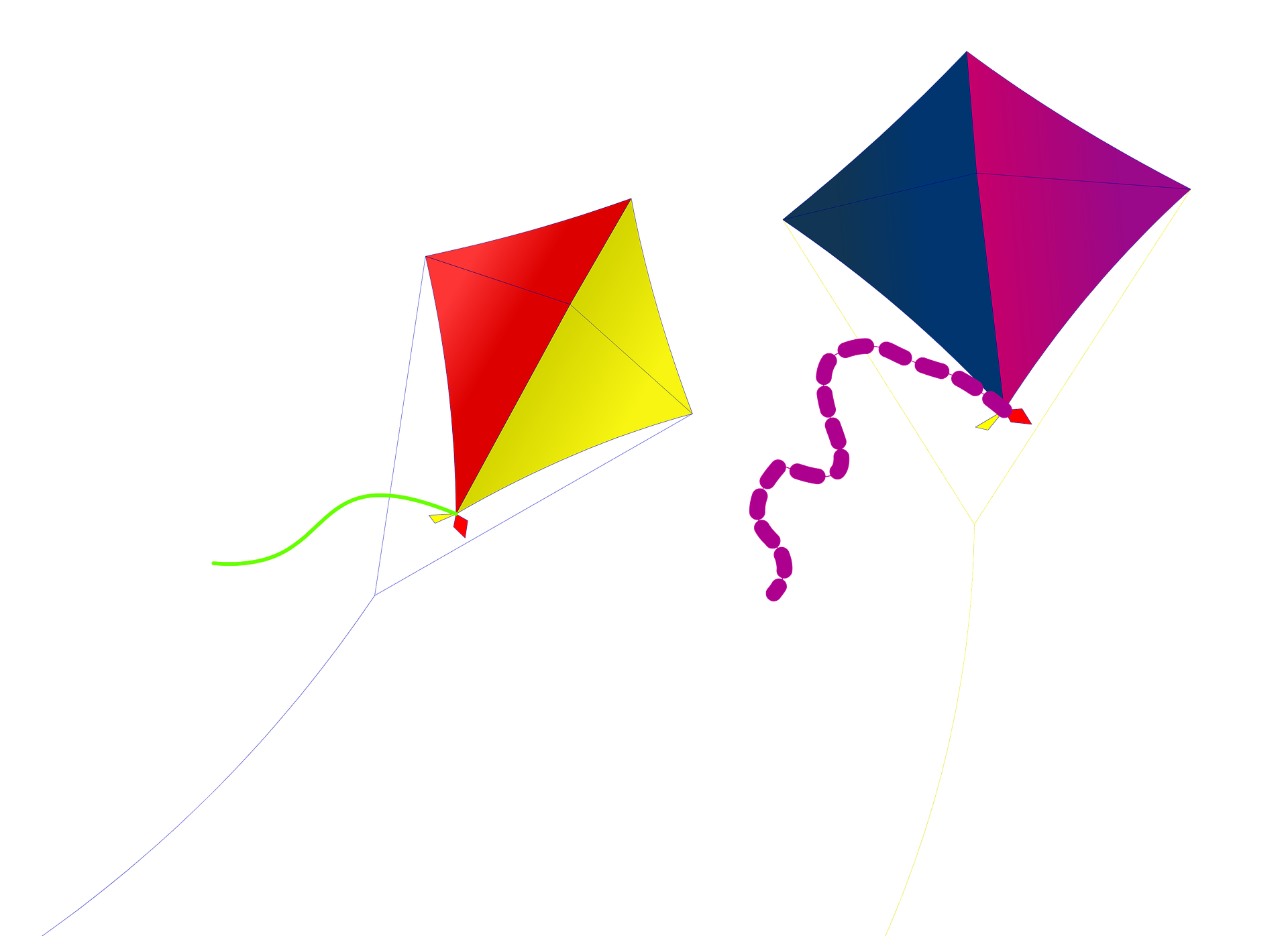 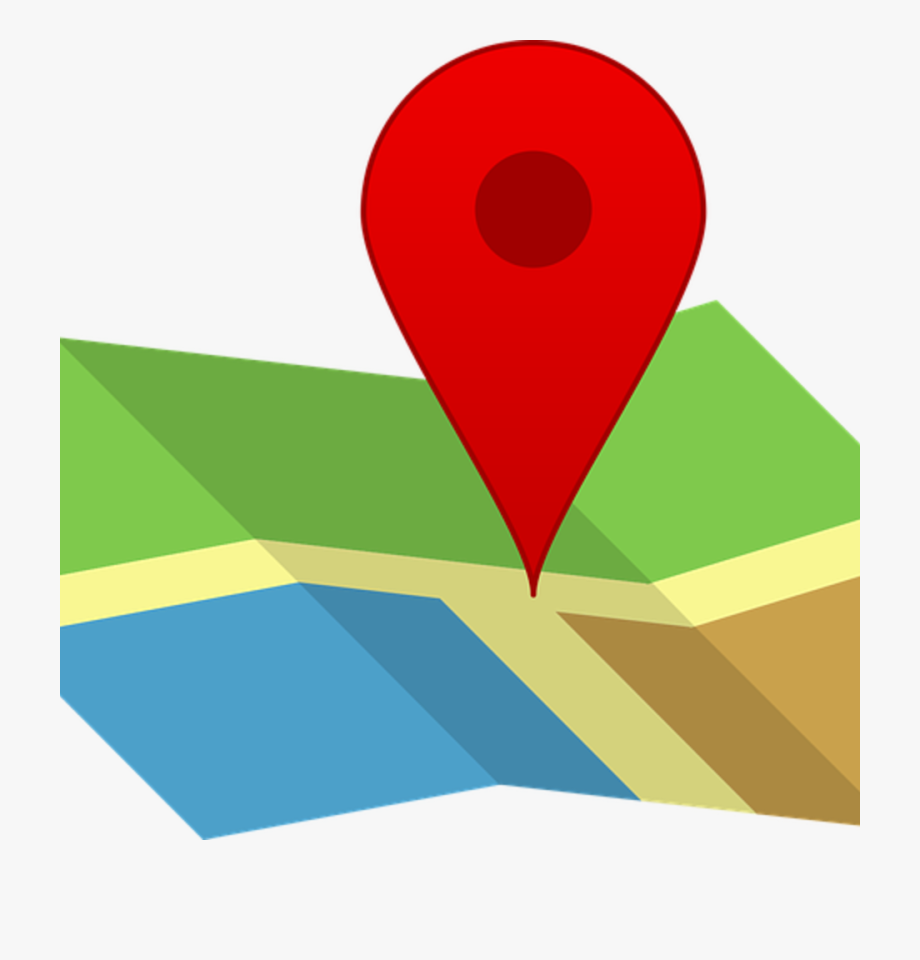 vert
location phrases with de
SFe and SFC
[Speaker Notes: Artwork by Steve Clarke. Pronoun pictures from NCELP (www.ncelp.org). All additional pictures selected from Pixabay and are available under a Creative Commons license, no
attribution required.

Phonics:  SFe (or SFC) timide [3835] monde [77] moderne [1239] centre [491] douze [1664]
Vocabulary: de2 [2] côté [123] près [341] loin [341] piscine [>5000] théâtre [1701] stade [1967]
Revisit 1: il y a un [3] deux [41], trois [115], quatre [253], cinq [288], six [450], sept [905], huit [877], neuf [787], dix [372], onze [2447], douze [1664] des [2] combien [800] treize [3285], quatorze [3359], quinze [1472], seize [3285], dix-sept [3812], dix-huit
[3592], dix-neuf [4851], vingt [1273], vingt-et-un [1273/6/3], vingt-deux, vingt-trois, vingt-quatre, vingt-cinq, vingt-six, vingt-sept, vingt-huit, vingt-neuf, trente [1646]
Revisit 2: étudier [960] gagner [258] cacher [914] pratiquer [1268] présenter [209] prononcer [706] trouver [83] école [477] porte [696] pays [114] carte [955] dictionnaire [4094] prix [310] salle [812] sur [16] à (meaning ‘at’)[4]
Londsale, D., & Le Bras, Y.  (2009). A Frequency Dictionary of French: Core vocabulary for learners London: Routledge.

The frequency rankings for words that occur in this PowerPoint which have been previously introduced in these resources are given in the SOW and in the resources that first
introduced and formally re-visited those words. 
For any other words that occur incidentally in this PowerPoint, frequency rankings will be provided in the notes field wherever possible.]
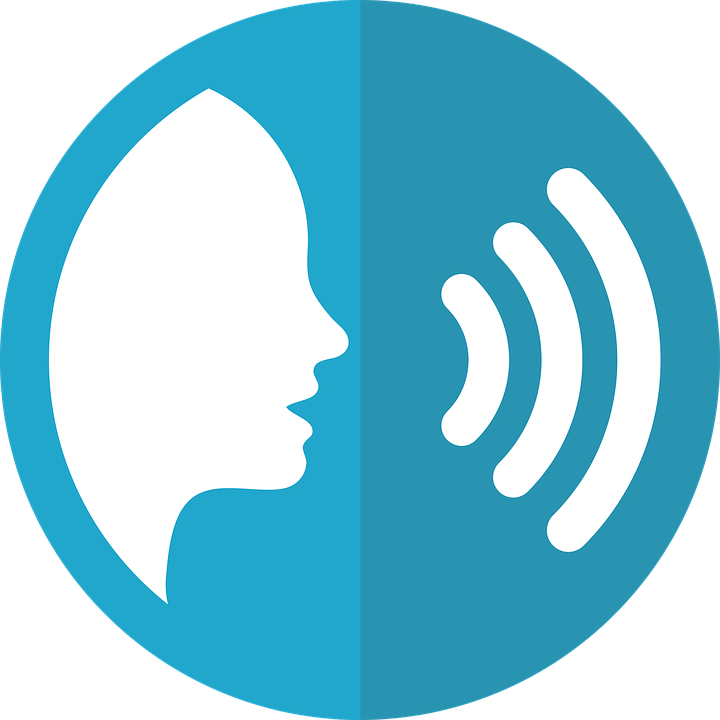 [SFC] Silent final consonant
prononcer
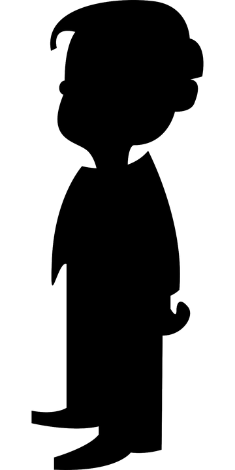 You know that in French we often don’t pronounce the final consonant:
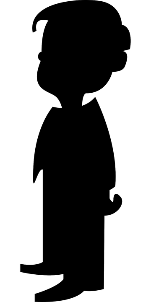 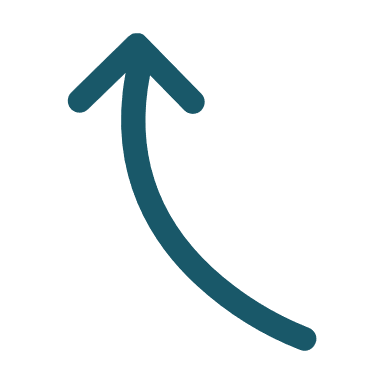 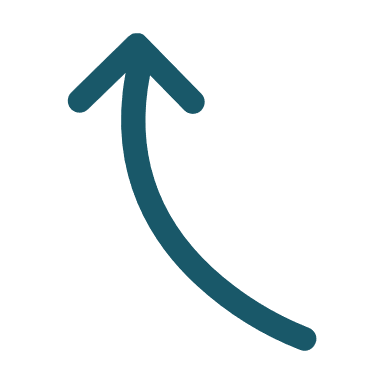 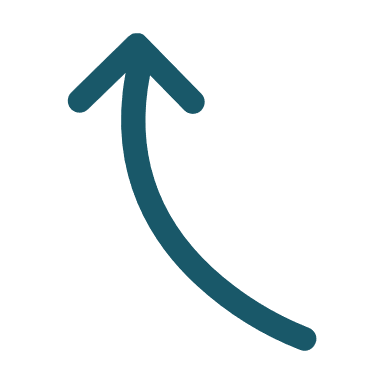 mais
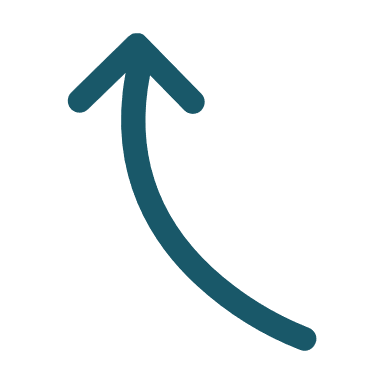 deux
grand
petit
[but]
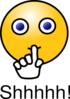 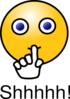 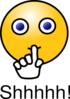 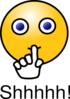 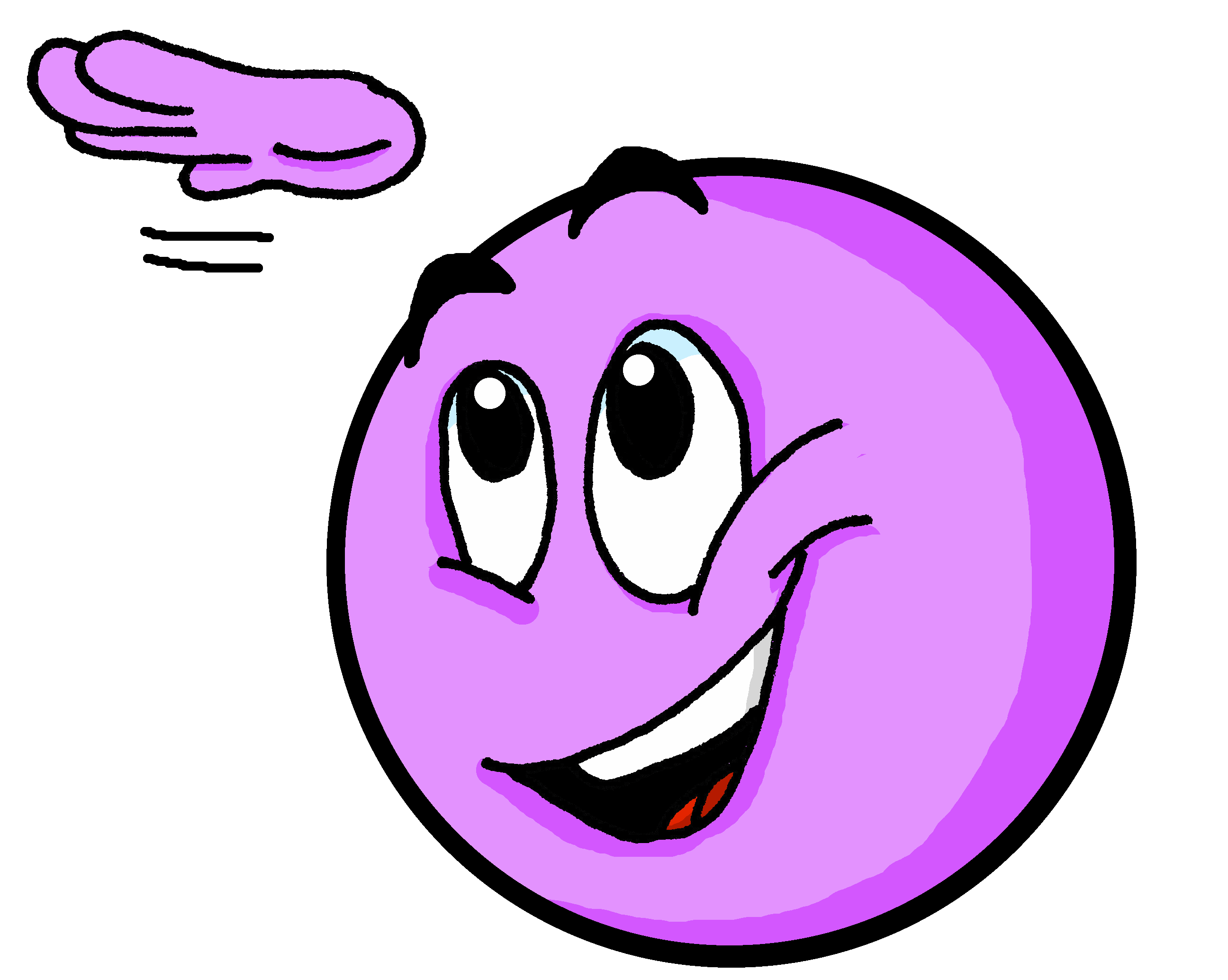 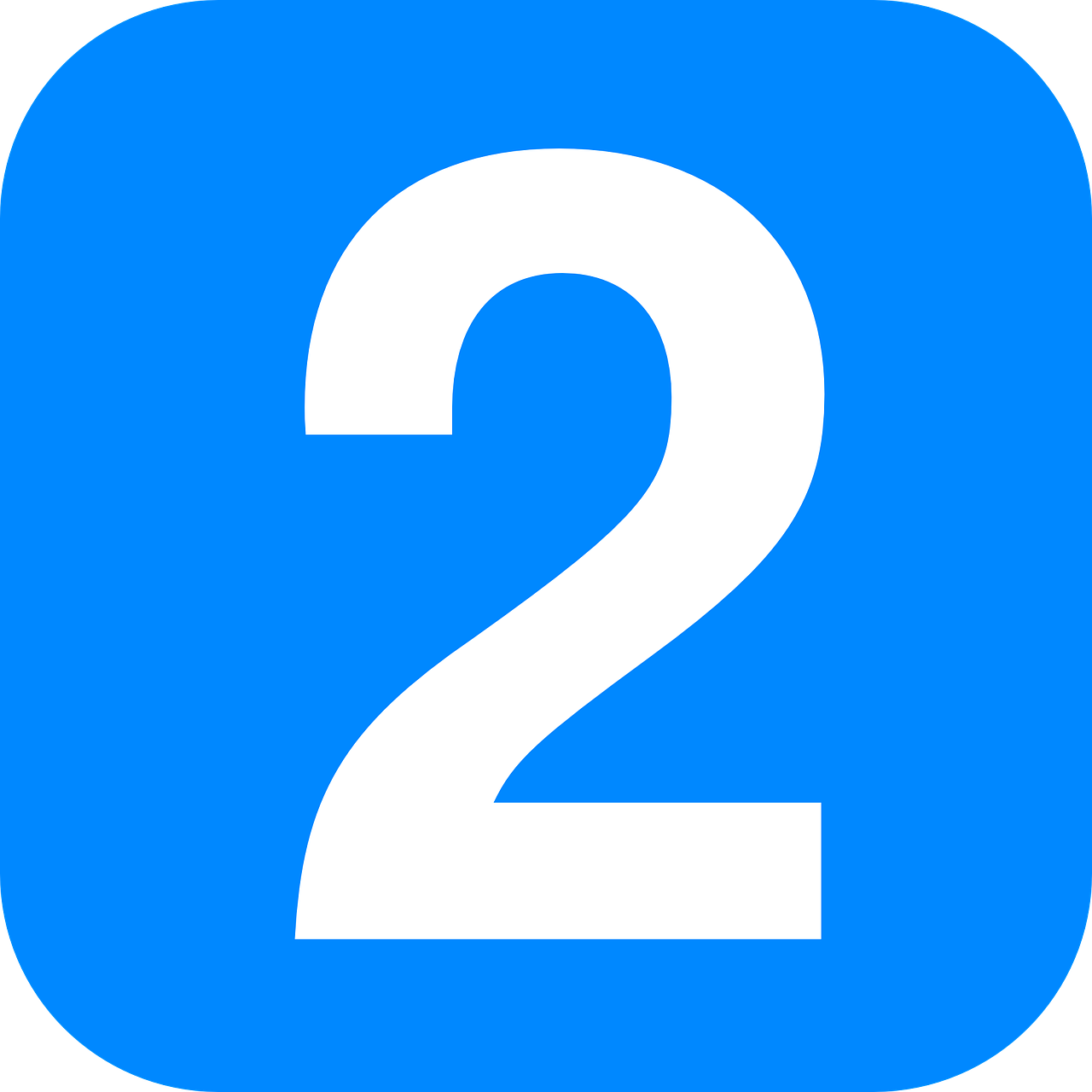 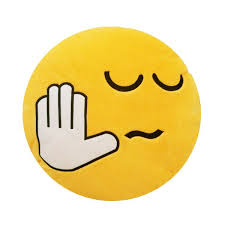 [Speaker Notes: Timing: 1 minute

Aim: to recap [SFC] with –t, -s, -d, -x and introduce awareness of consonants –c, -r, -f, and –l, which are often pronounced.

Procedure:
Click through the animations to present the information.]
[SFe]
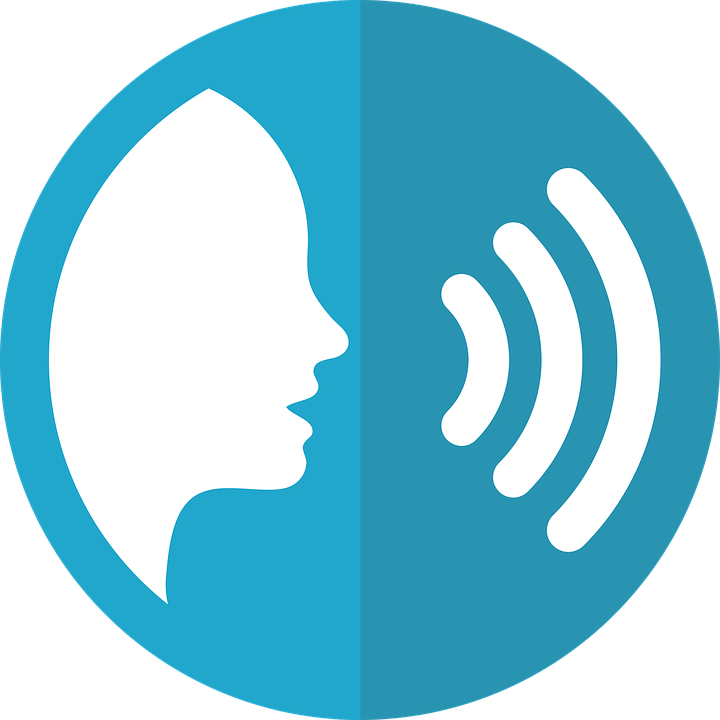 prononcer
douze
monde
timide
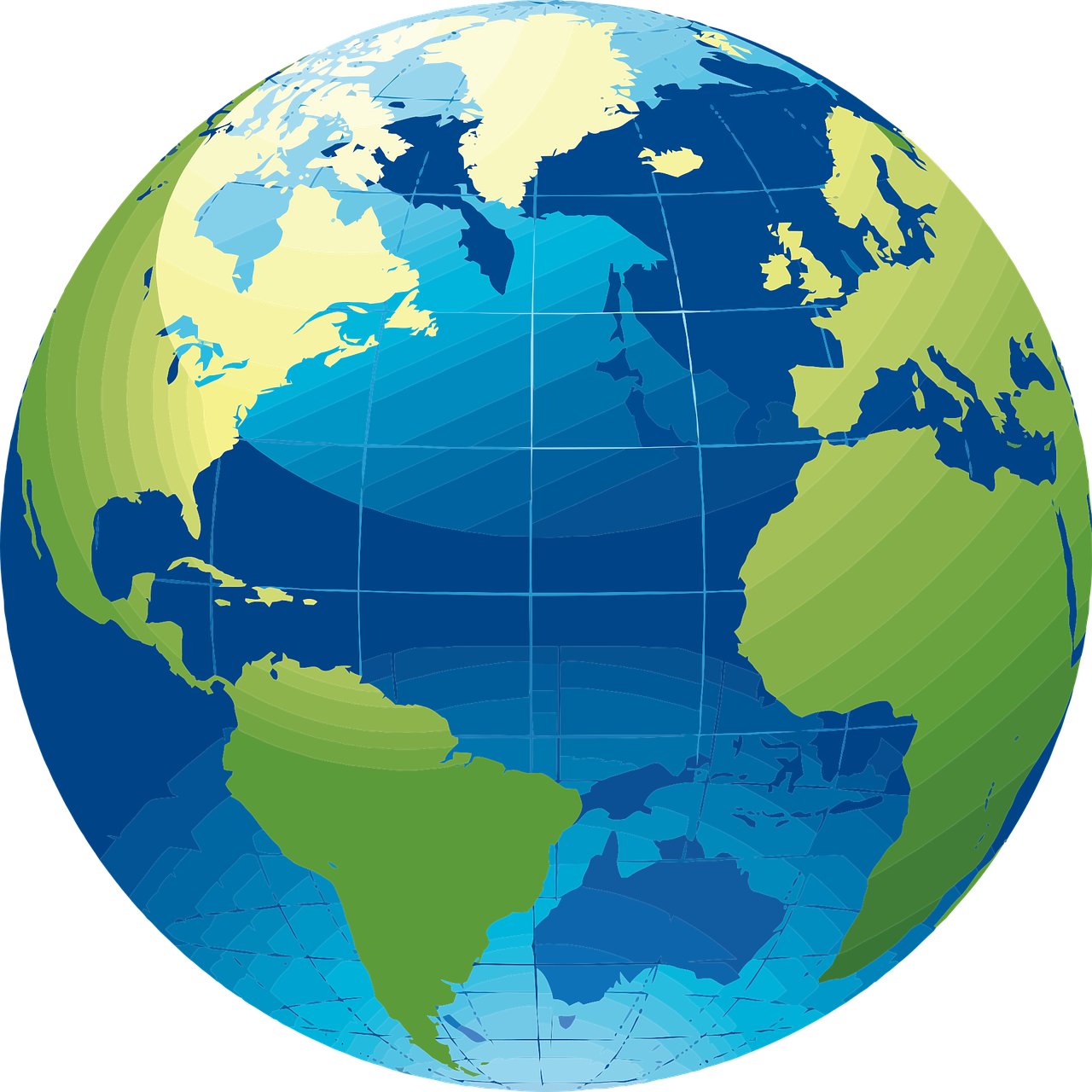 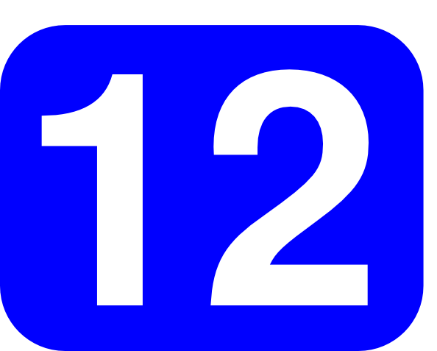 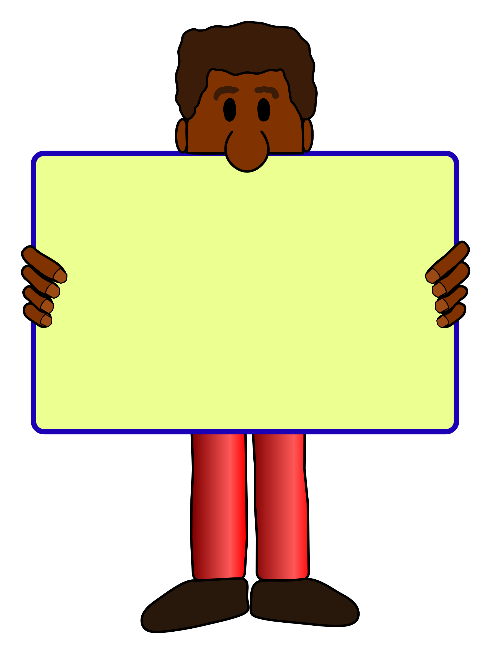 [shy]
moderne
centre
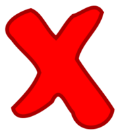 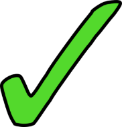 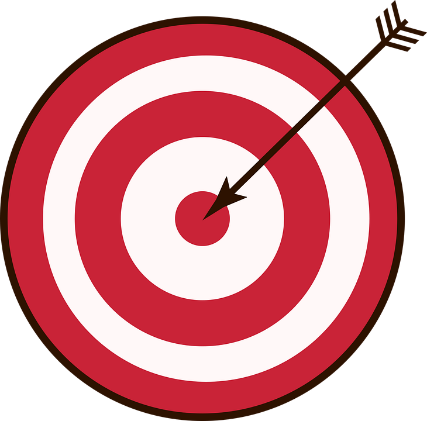 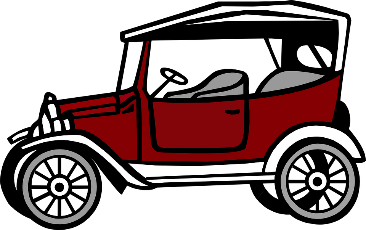 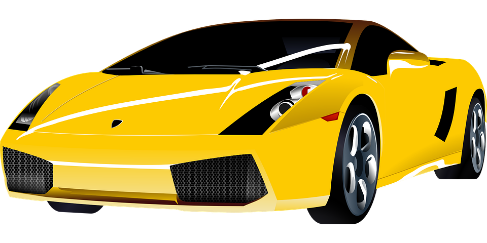 [Speaker Notes: Timing: 2 minutes

Aim: to recap SSC [SFe]

Procedure:
1. Practise the pronunciation of the individual SSC [SFe] and then the source word again ‘timide’ (with gesture, if using).2. Then present and elicit the pronunciation of the four cluster words.

Frequency: monde [77] moderne [1239] centre [491] vie [132] douze [1664] timide [3835]Source: Londsale, D., & Le Bras, Y. (2009). A Frequency Dictionary of French: Core vocabulary for learners London: Routledge.]
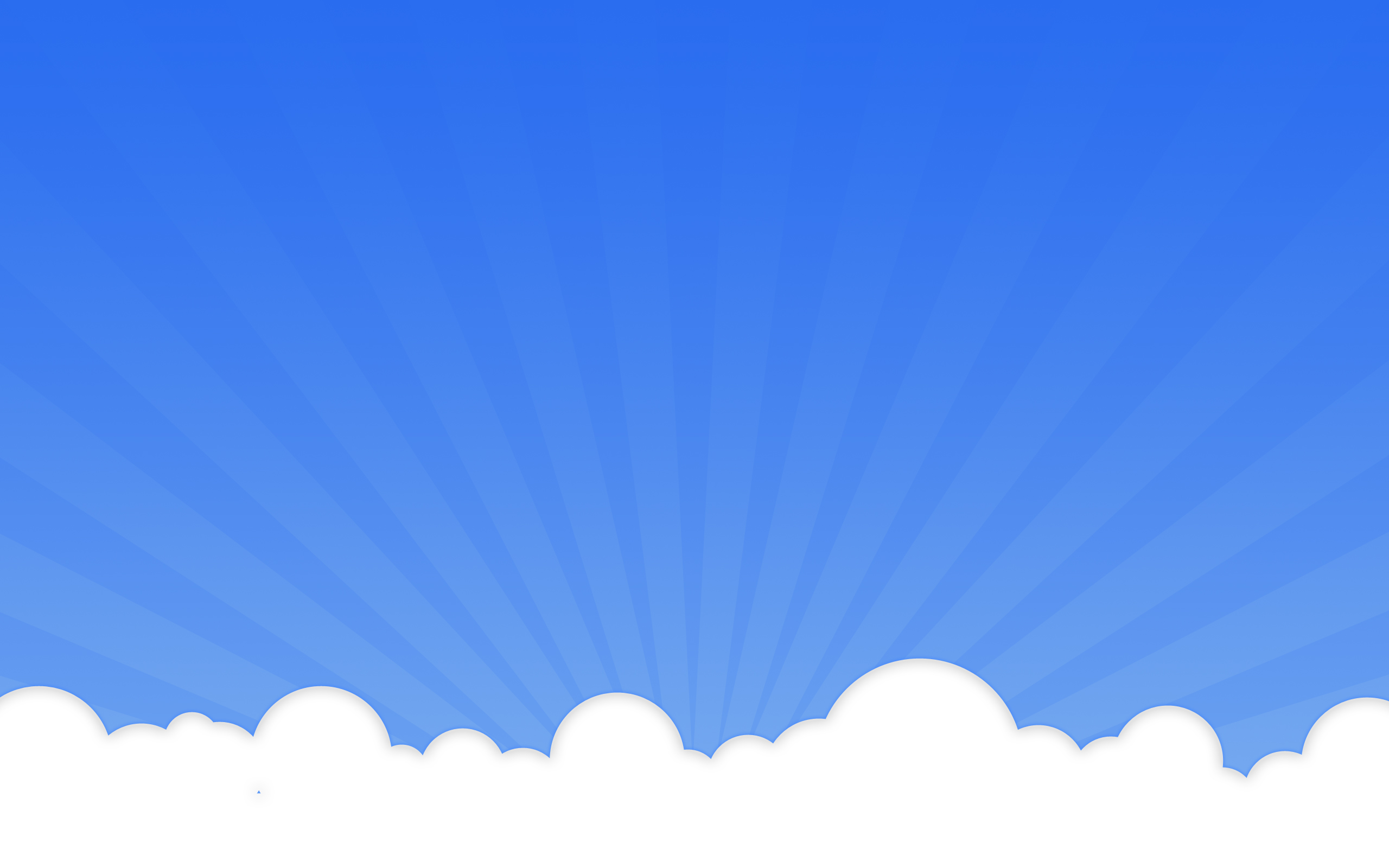 SFe ou SFC ?
Écoute. C’est avec ‘e’ ou sans ‘e’ ?
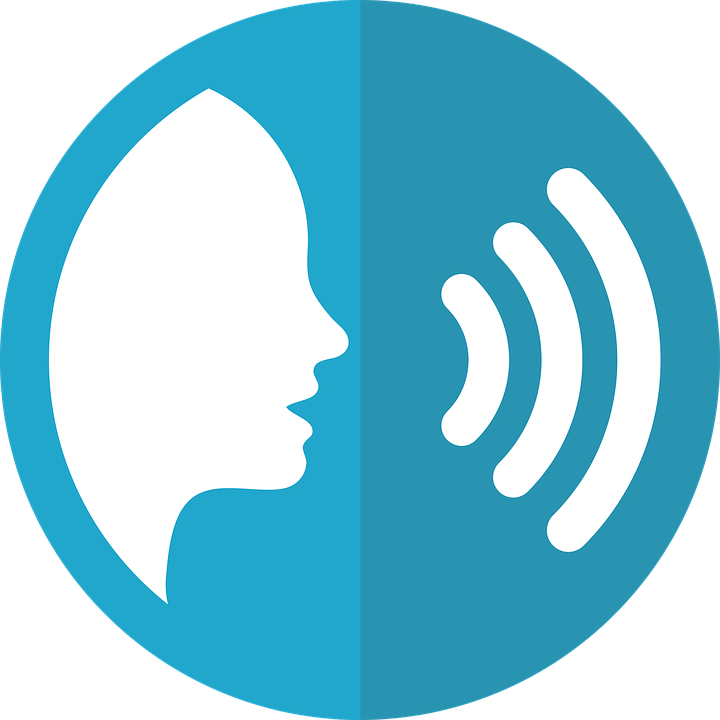 prononcer
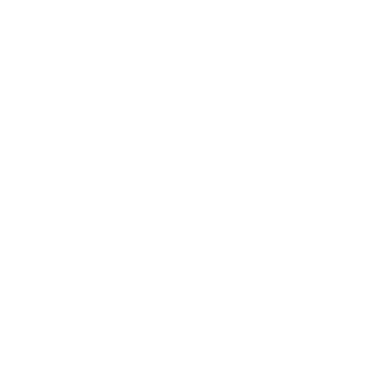 Puis, prononce les mots.
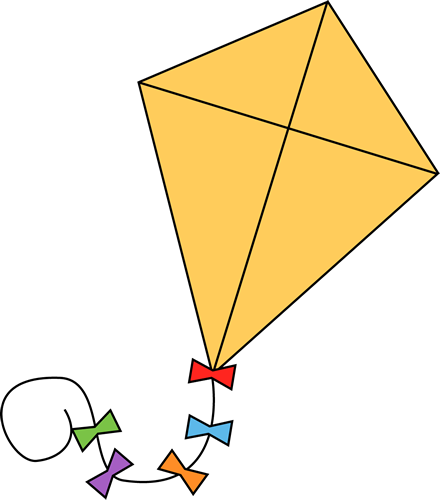 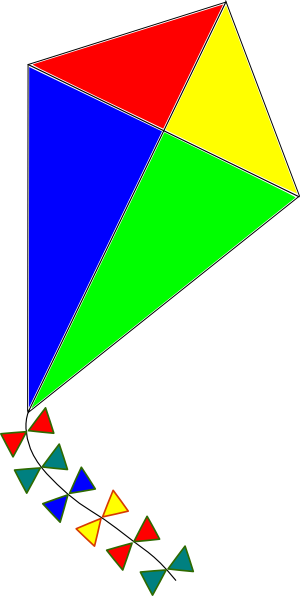 4
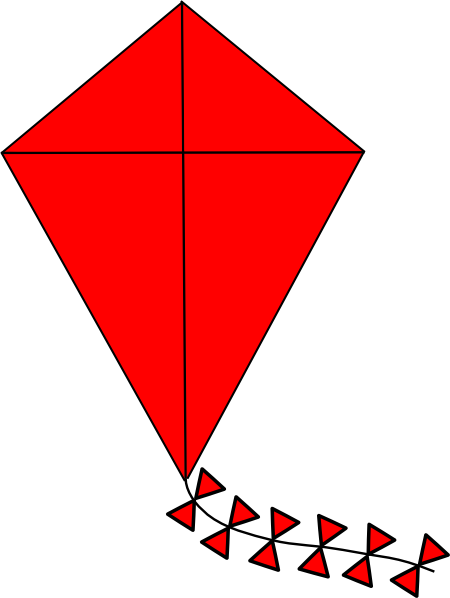 2
accident
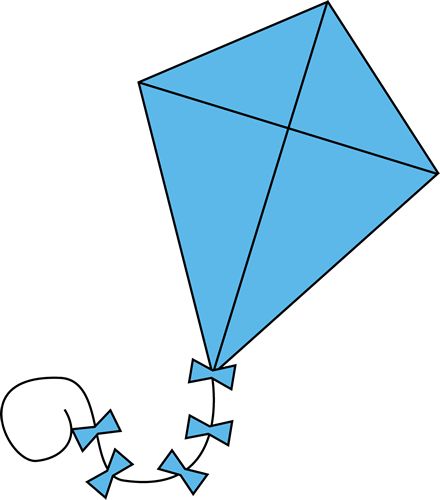 agent
3
dynamite
1
paradis
8
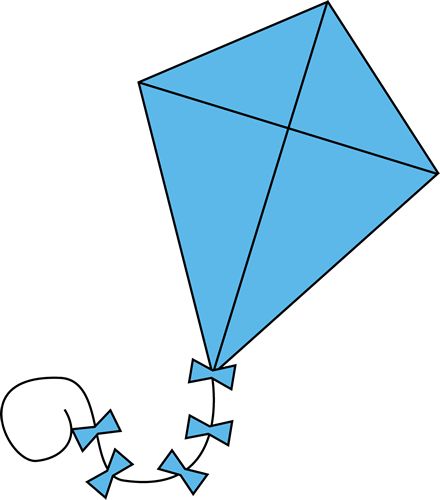 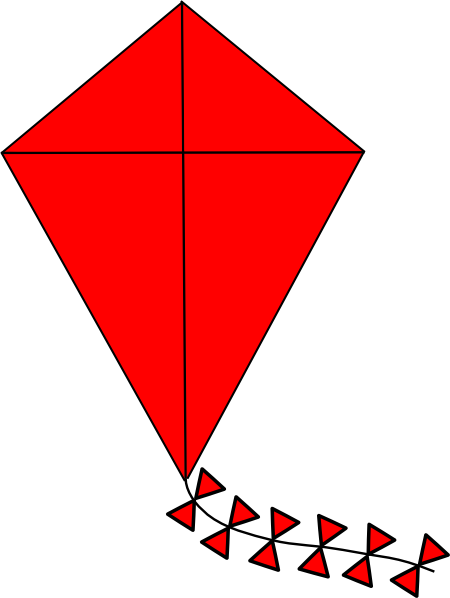 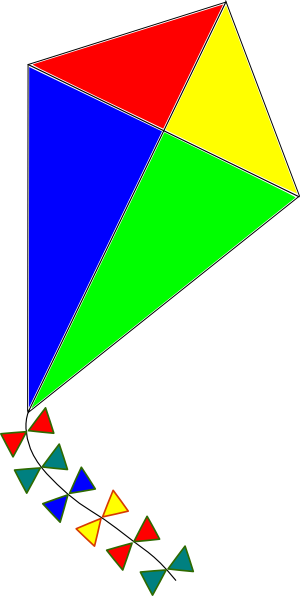 6
léopard
profit
guide
5
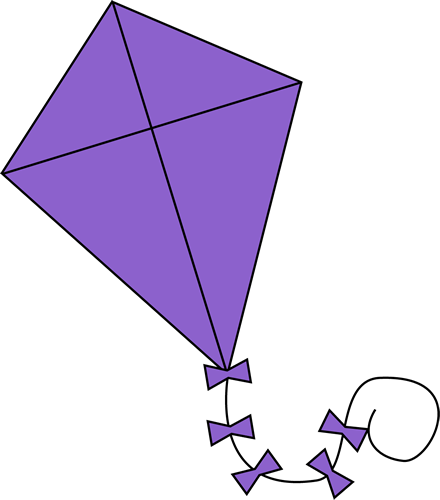 7
cousine
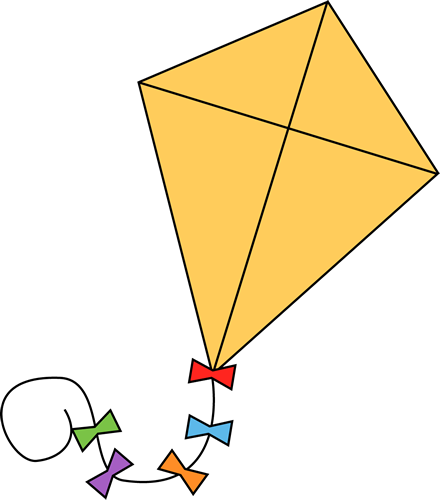 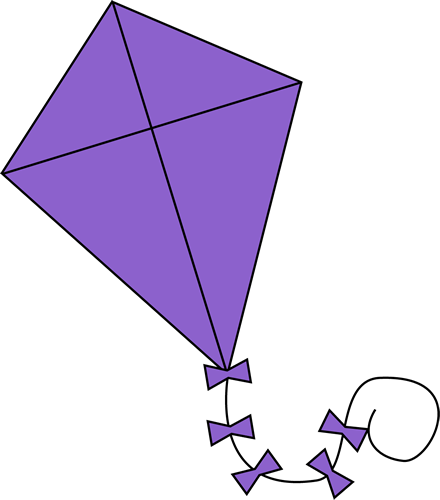 [Speaker Notes: Timing: 5 minutes

Aim: to practise aural distinction between words with SFe and SFC.

Procedure:
Read the instruction. Tell pupils these words are cognates – similar or identical to English words. Do they end in ‘e’ or not?  
Do the first one with pupils. Remind them that if they hear the final consonant pronounced there is a SFe.
They can write down either [e] or [--].
Elicit responses chorally, and click to reveal the answers (i.e. by disappearing the kites)

Transcript:
paradis
agent
dynamite
accident
cousine
guide
léopard
profit

Frequency of unknown words and cognates:paradis [2952] agent [885] dynamite [>5000] accident [1227] cousine [3387] guide [2392] léopard [>5000] profit [1032]
Londsale, D., & Le Bras, Y.  (2009). A Frequency Dictionary of French: Core vocabulary for learners London: Routledge.]
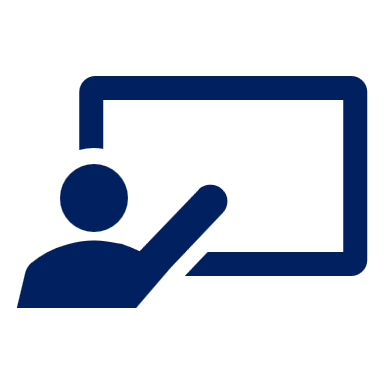 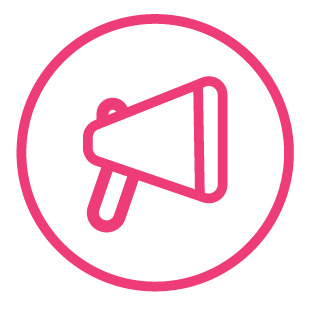 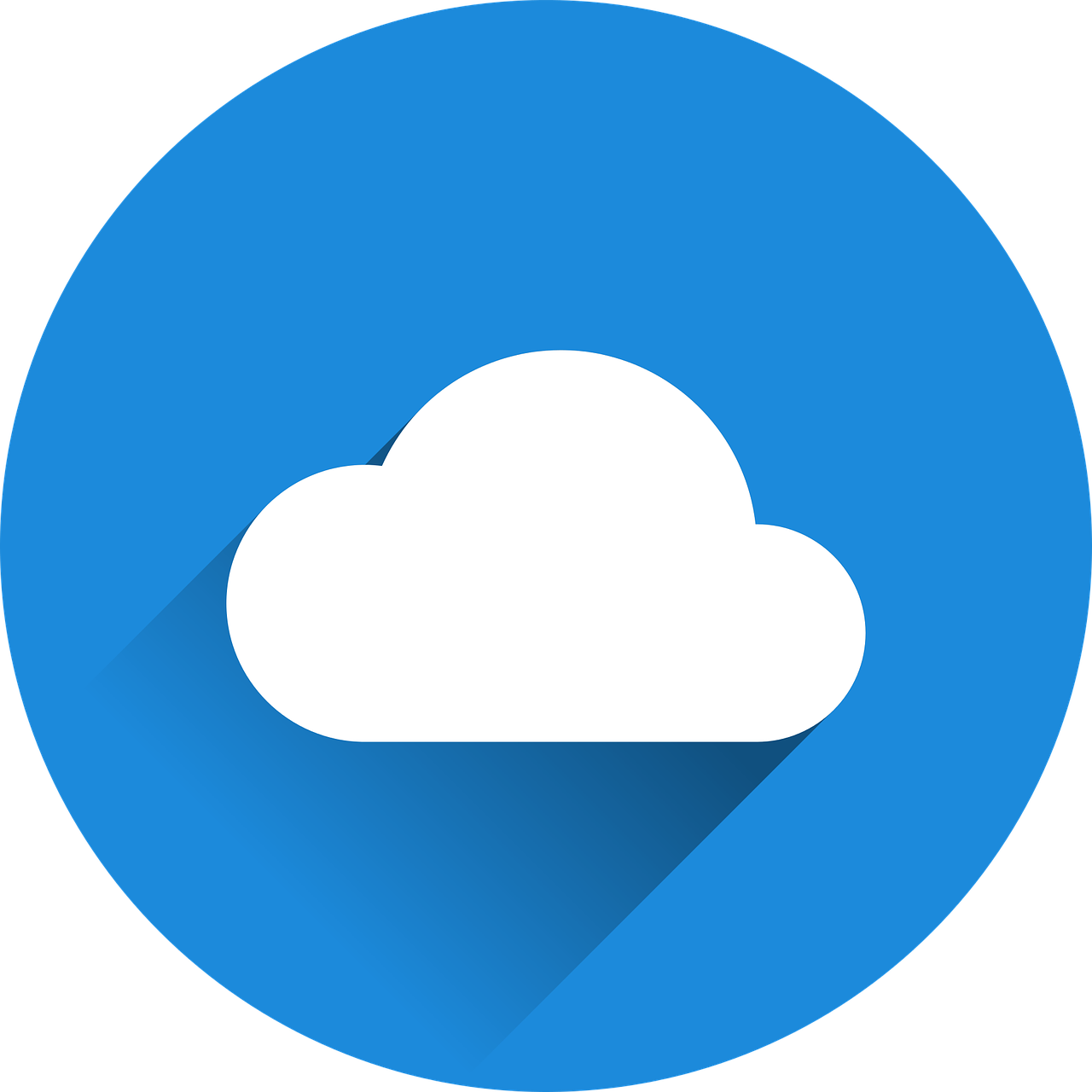 .
Écoute et répète.
mots
vocabulaire
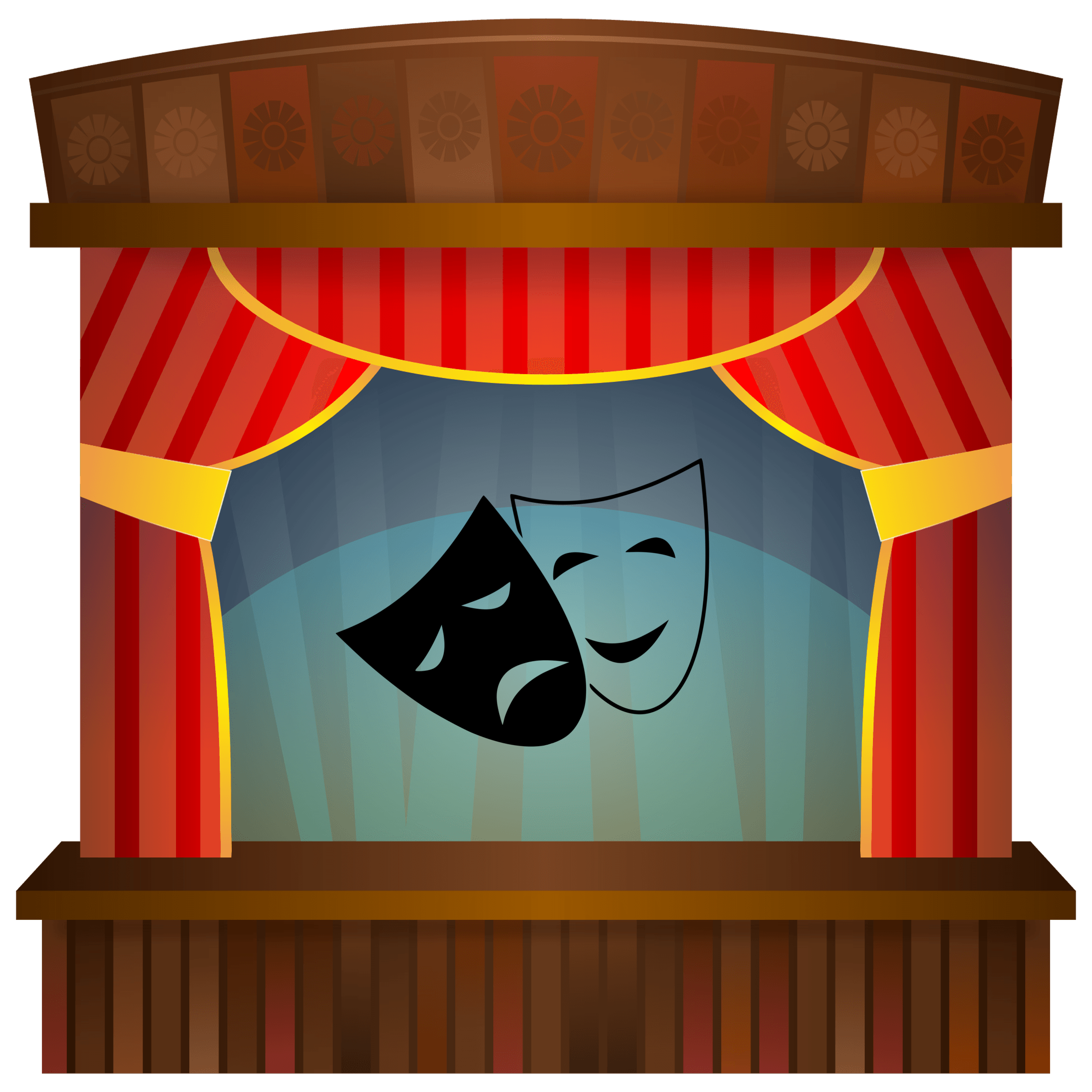 le théâtre
le stade
la piscine
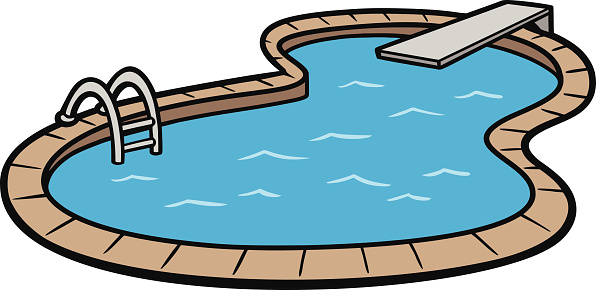 [pool]
[theatre]
près (de)
è
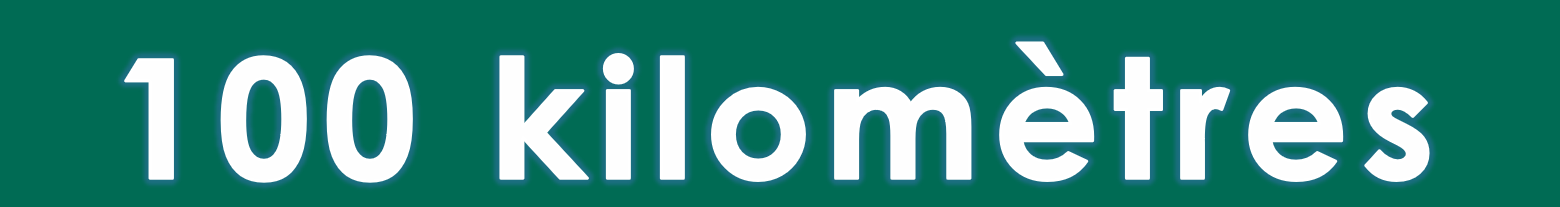 loin (de)
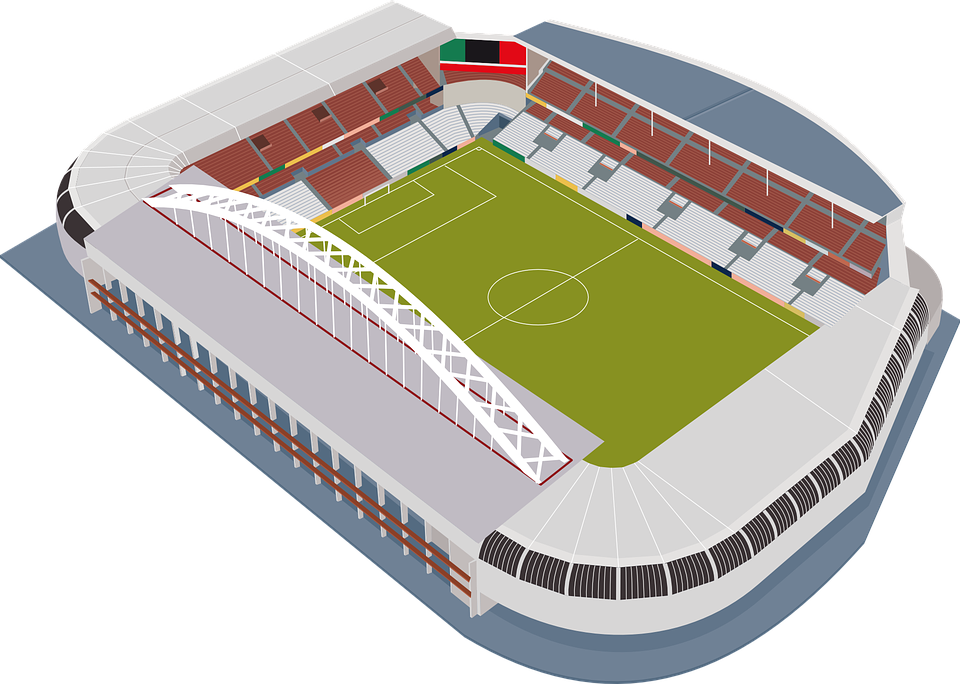 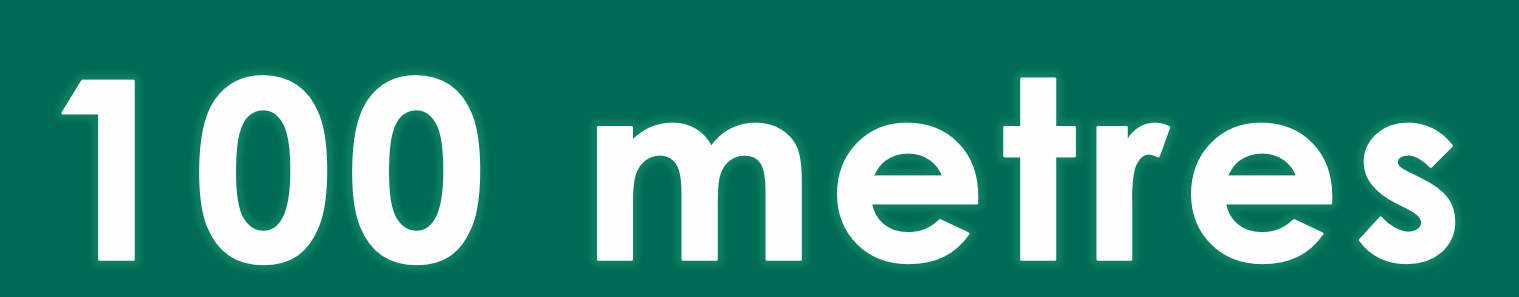 [far (from)]
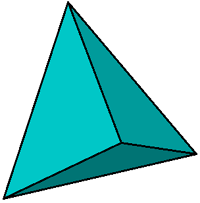 [near (to)]
[stadium]
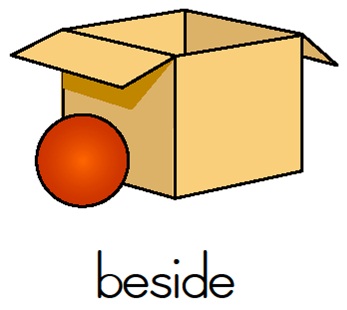 le côté
à côté de
[next to, beside]
[side]
[Speaker Notes: Timing: 8 minutes (three slides)

Aim: to present and practise new vocabulary

Procedure:
1.Teacher introduces items one by one (word, picture & English) and pupils practise pronunciation aloud.
2. Move to next slide.]
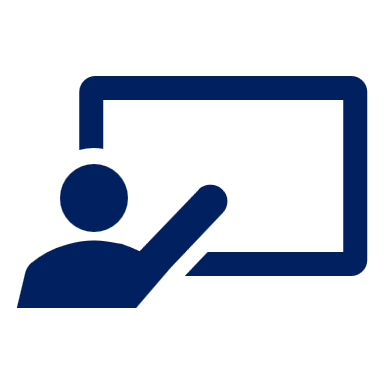 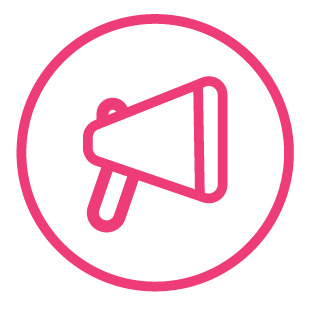 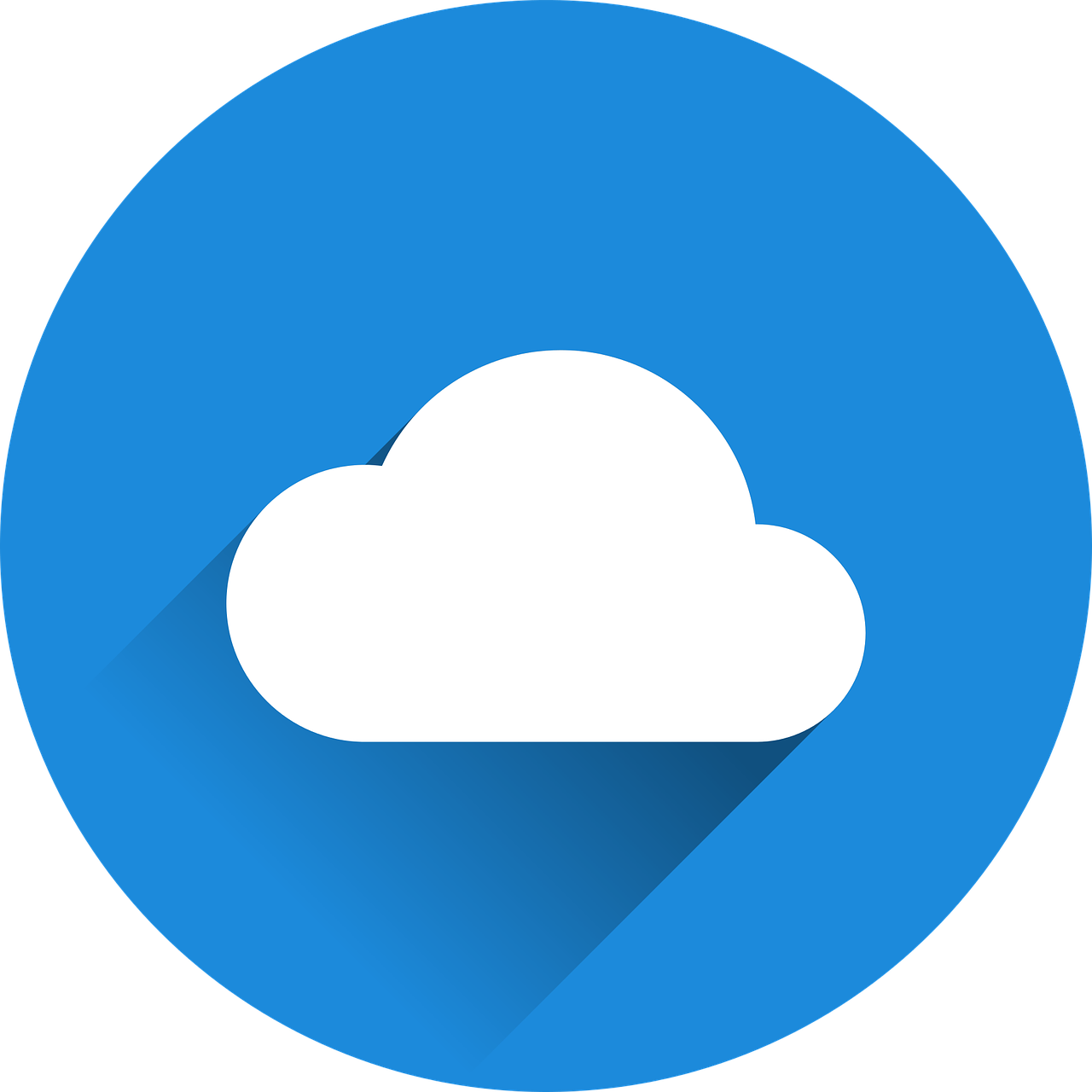 .
Comment dit-on ça en français ?
mots
vocabulaire
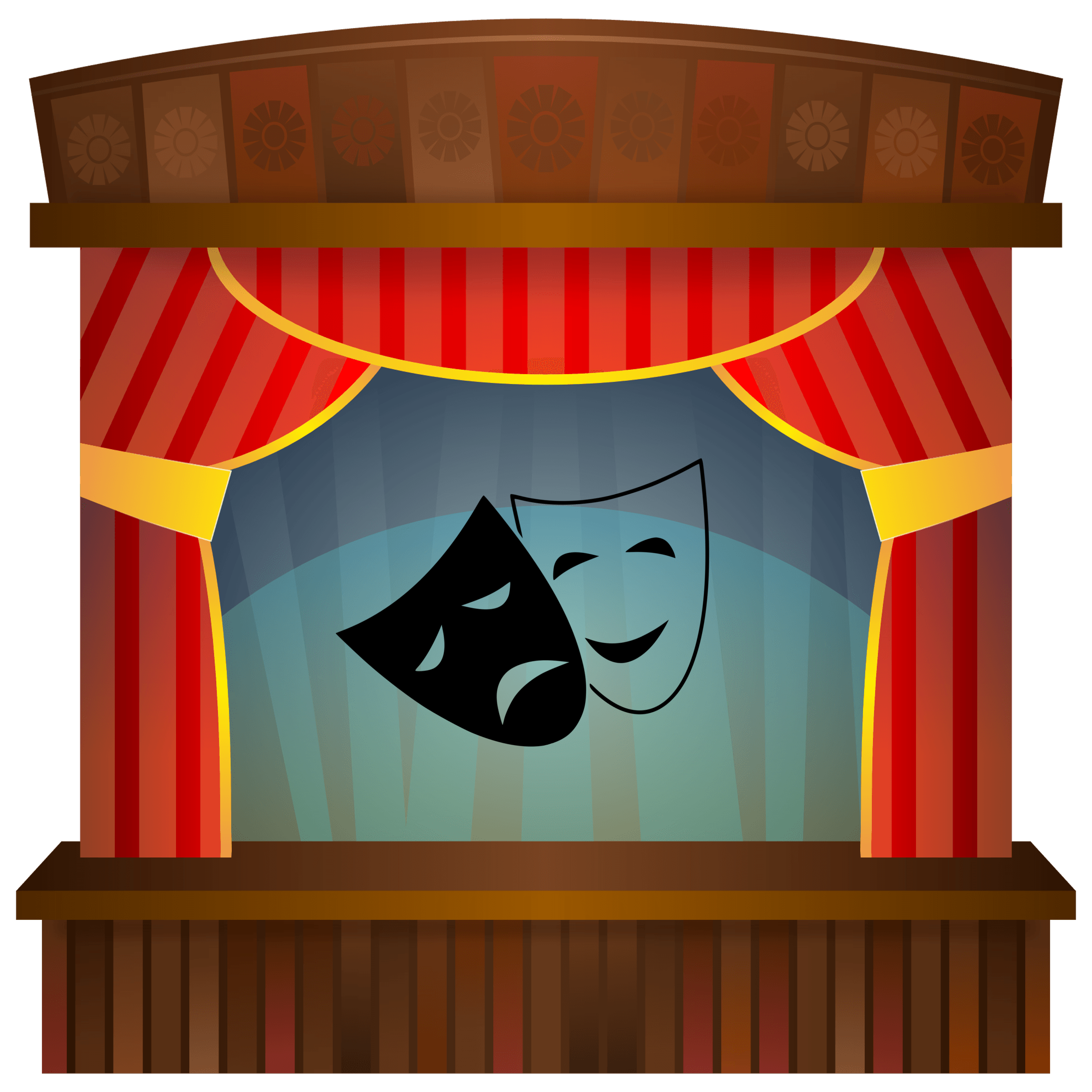 à côté de
la piscine
loin (de)
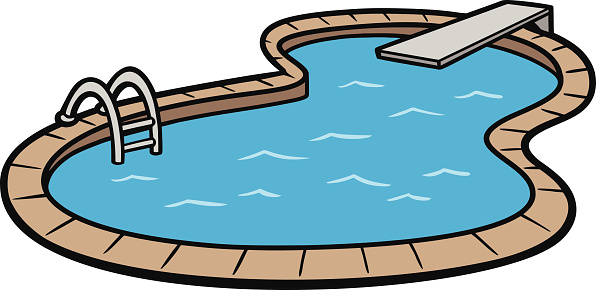 [pool]
[theatre]
le théâtre
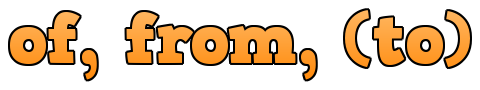 près (de)
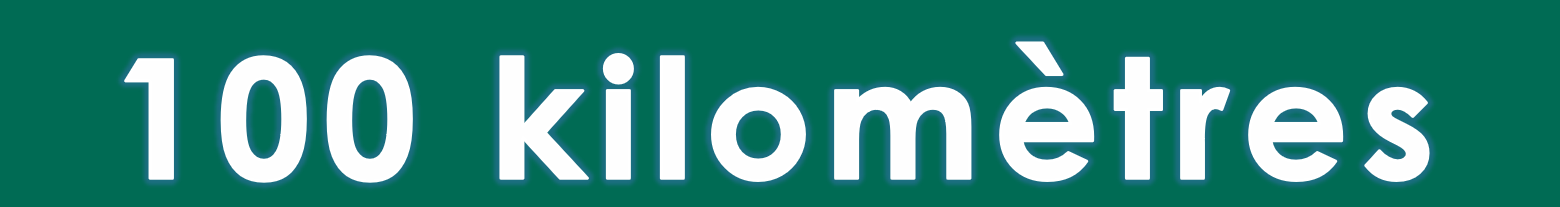 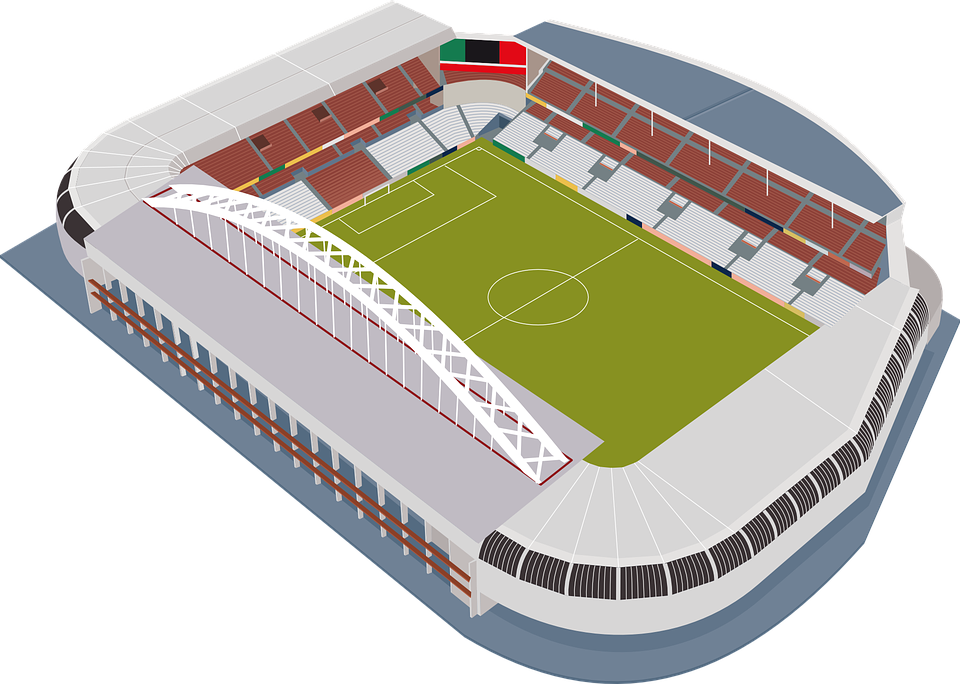 [far (from)]
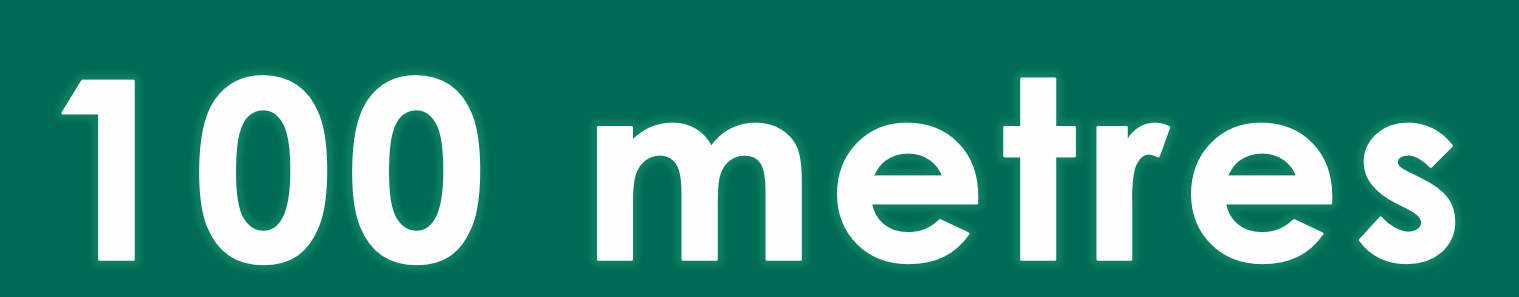 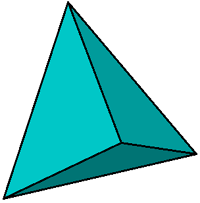 [near (to)]
[stadium]
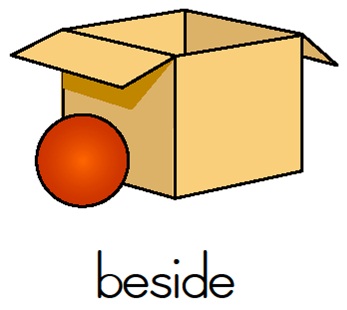 le côté
de
le stade
[next to, beside]
[side]
[Speaker Notes: [2/3]

Procedure:
1.Teacher clicks to bring up a prompt.
2. Pupils identify and read the French word aloud, chorally.
3. Continue until all 8 items have been correctly identified and pronounced.]
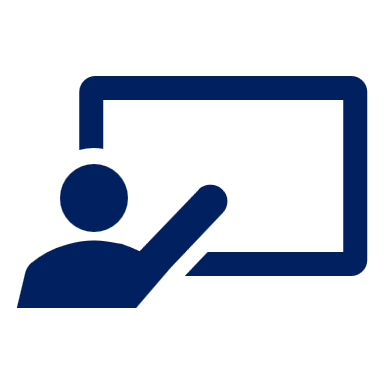 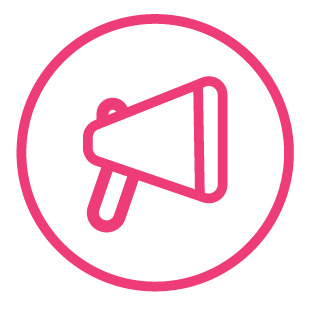 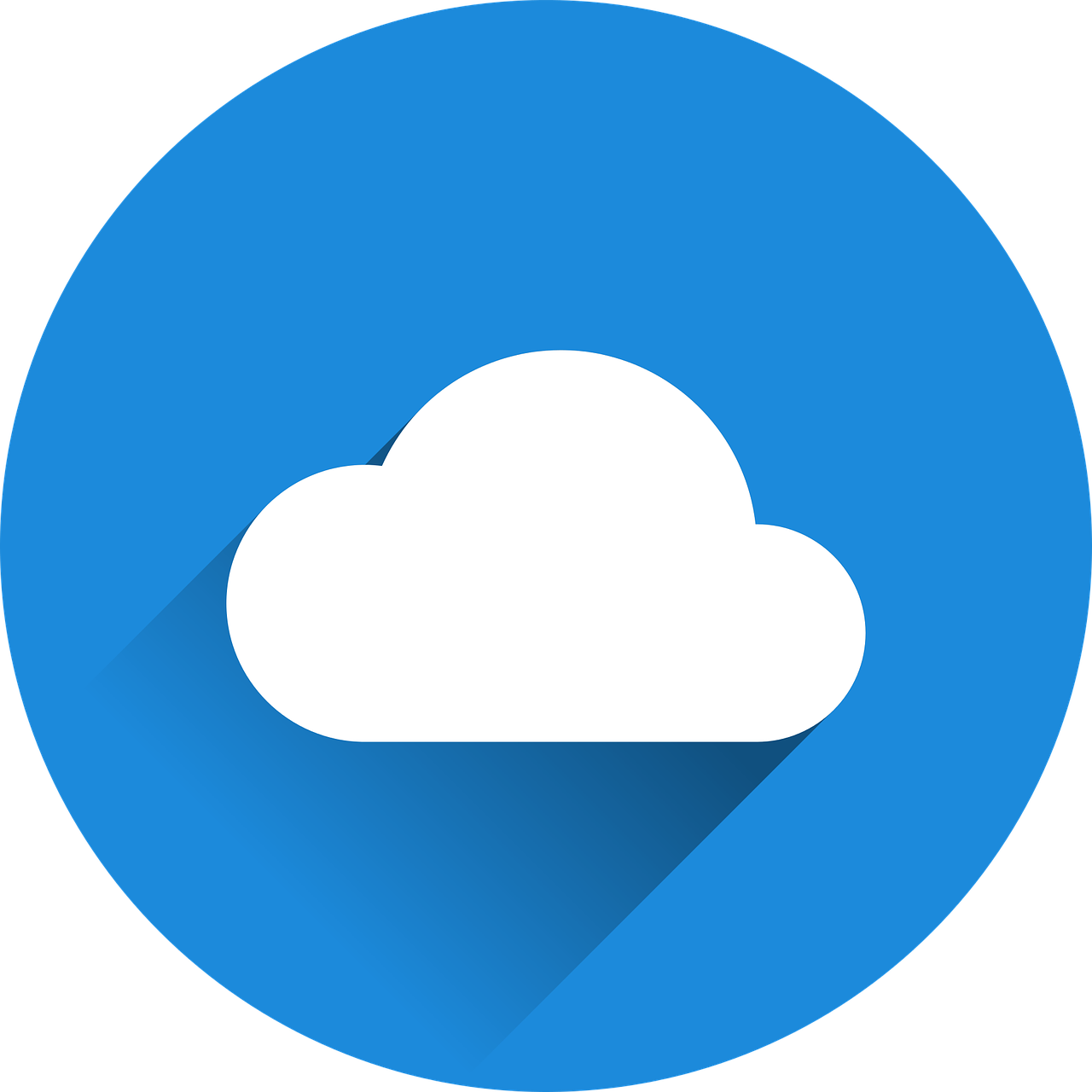 .
Comment dit-on ça en français ?
mots
vocabulaire
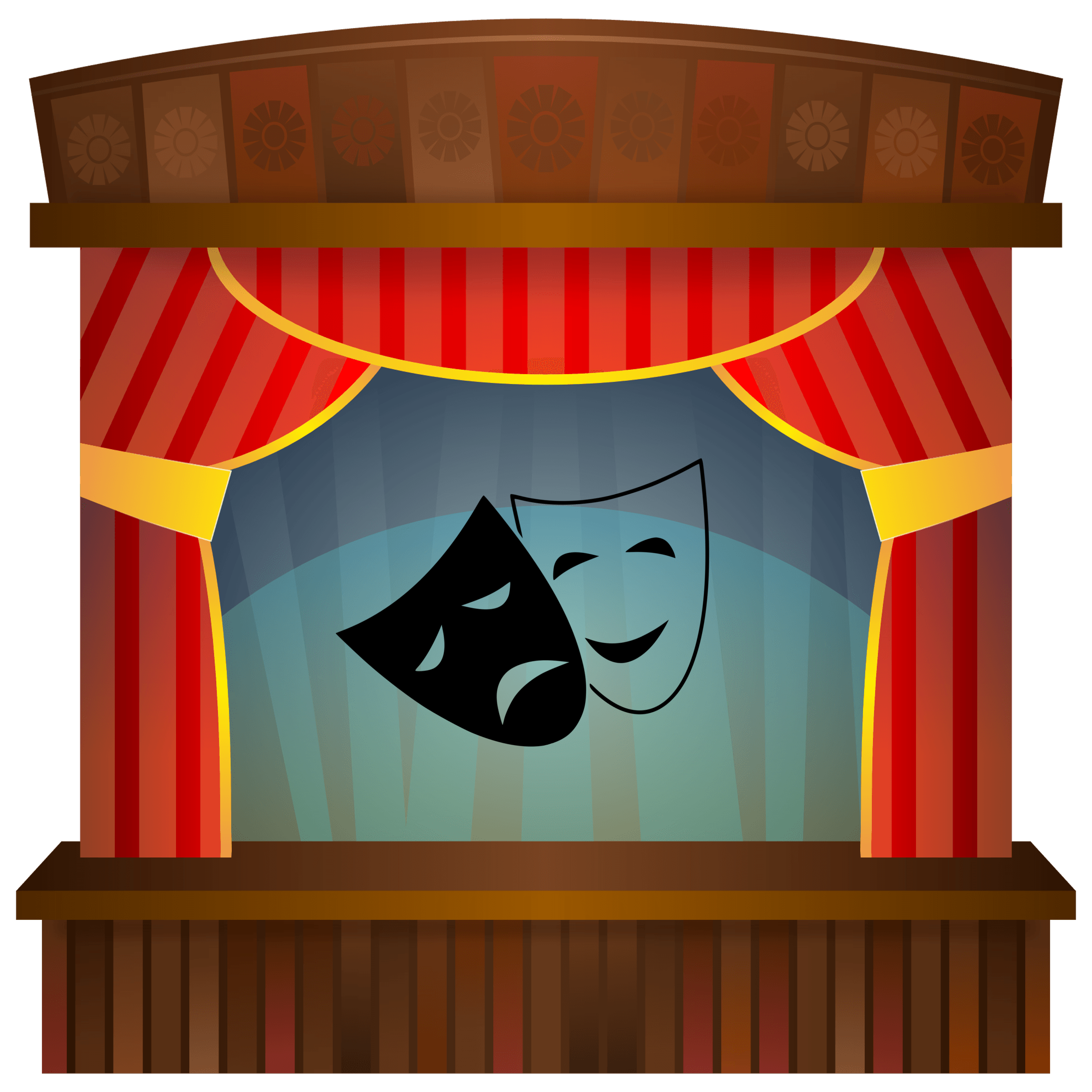 le théâtre
le t_____e
la p_____e
le s___e
le stade
la piscine
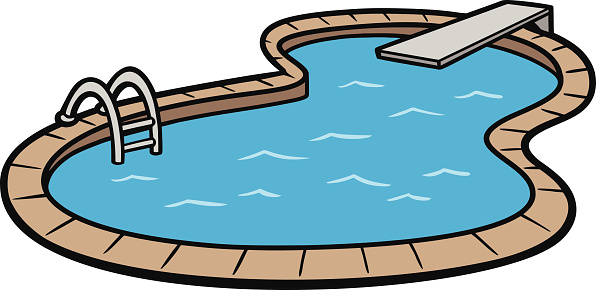 [pool]
[theatre]
p__s (de)
près (de)
è
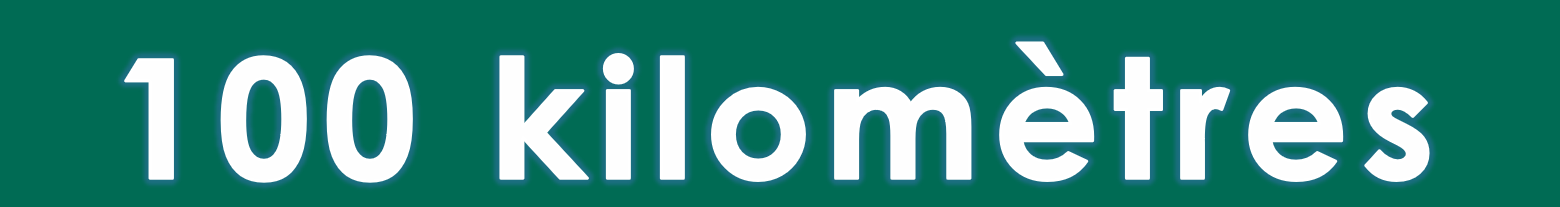 l__n (de)
loin (de)
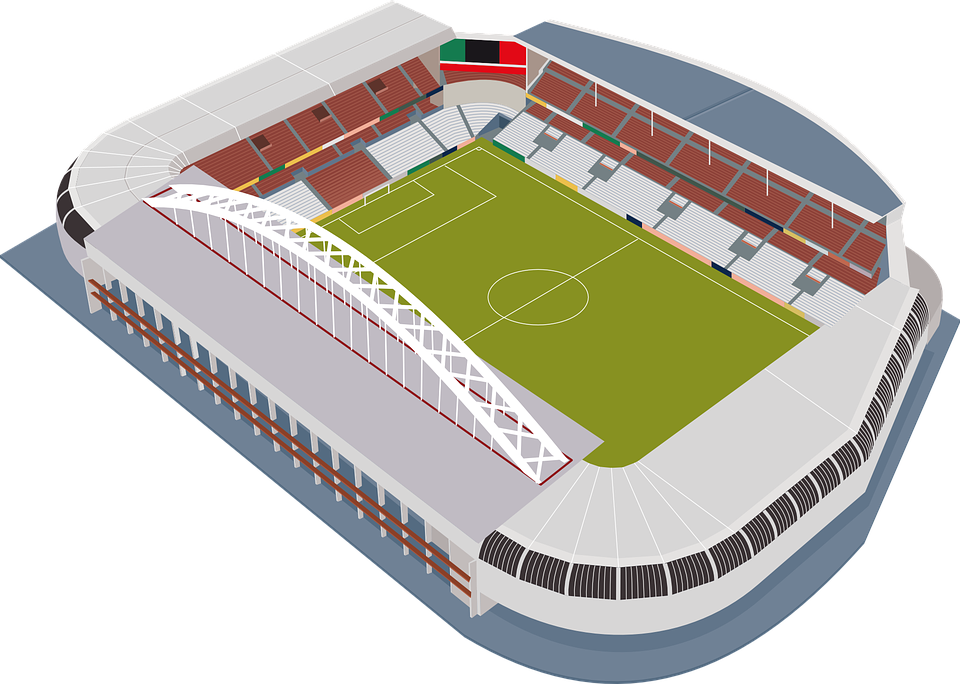 [far (from)]
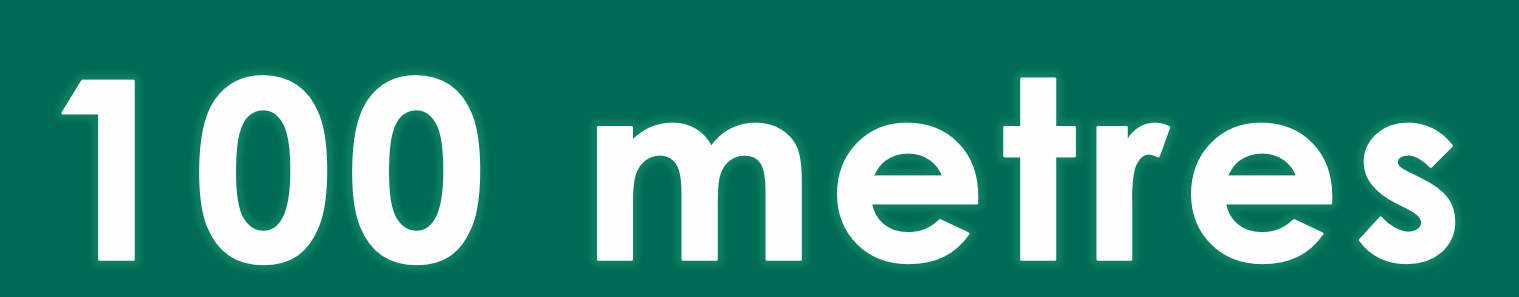 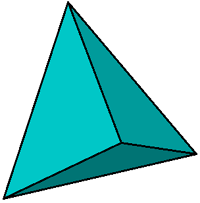 [near (to)]
[stadium]
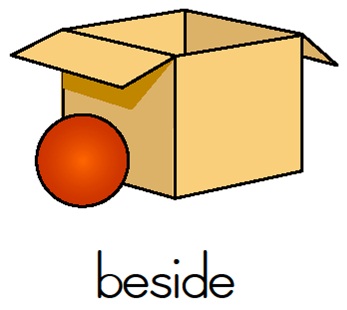 le c__é
le côté
à côté de
à c__é de
[next to, beside]
[side]
[Speaker Notes: [3/3]

Procedure:
Click to bring up the English prompt/picture and the gapped French word.
Elicit the French word orally from pupils.]
Le festival des cerfs-volants*
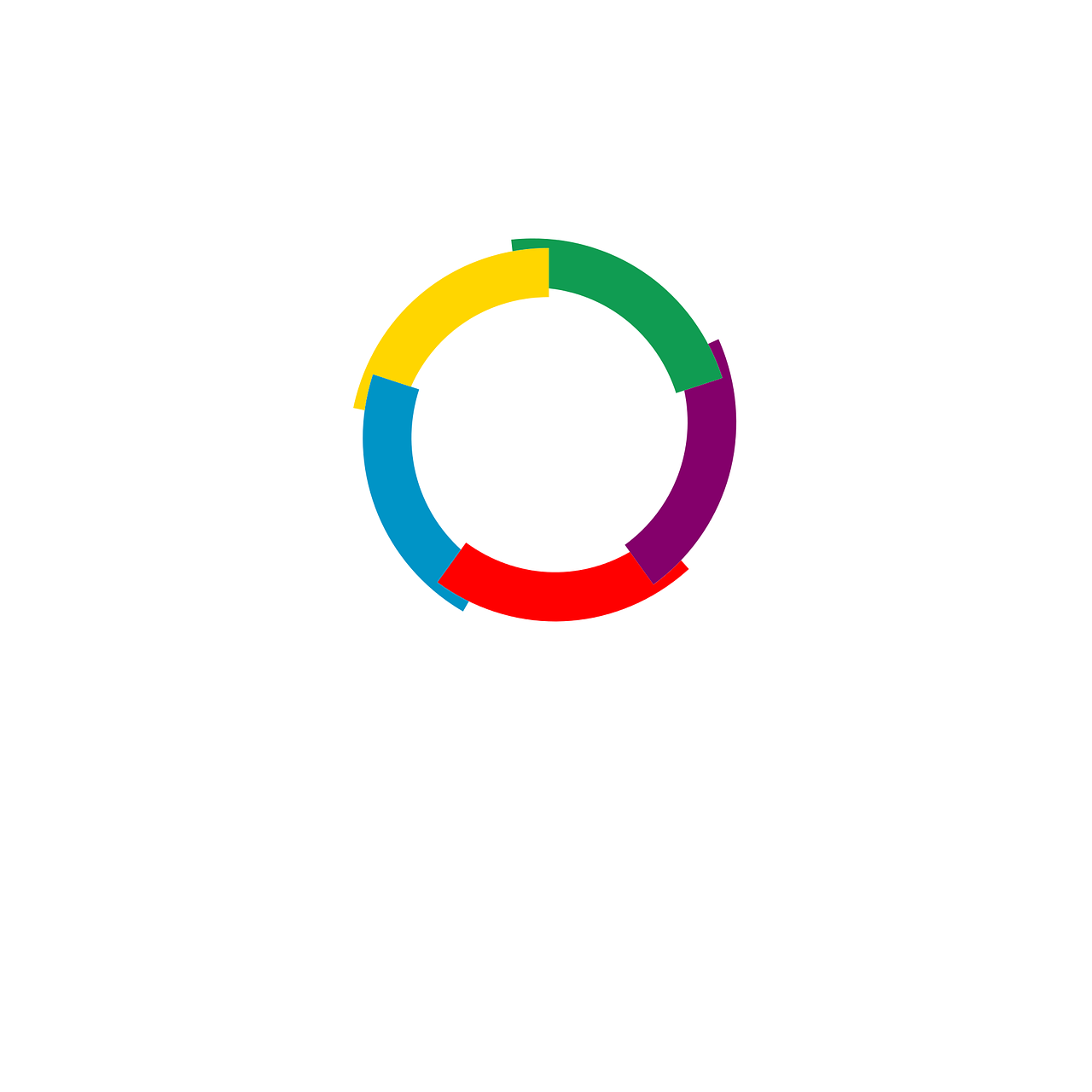 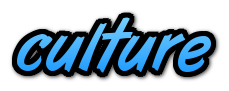 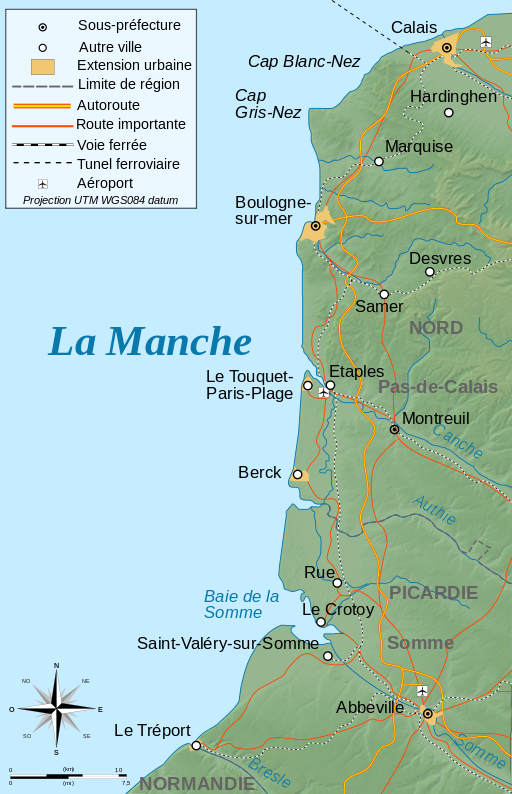 Berck-sur-Mer est une ville au nord de la France, près de Boulogne. Ce n’est pas loin de Calais.
Berck est à côté de la mer*. La ville est connue pour sa plage et son festival deds cerfs-volants, qui attire plus de 500 000 personnes chaque avril.
le cerf-volant – kite la mer – sea connu – knownattirer – to attract
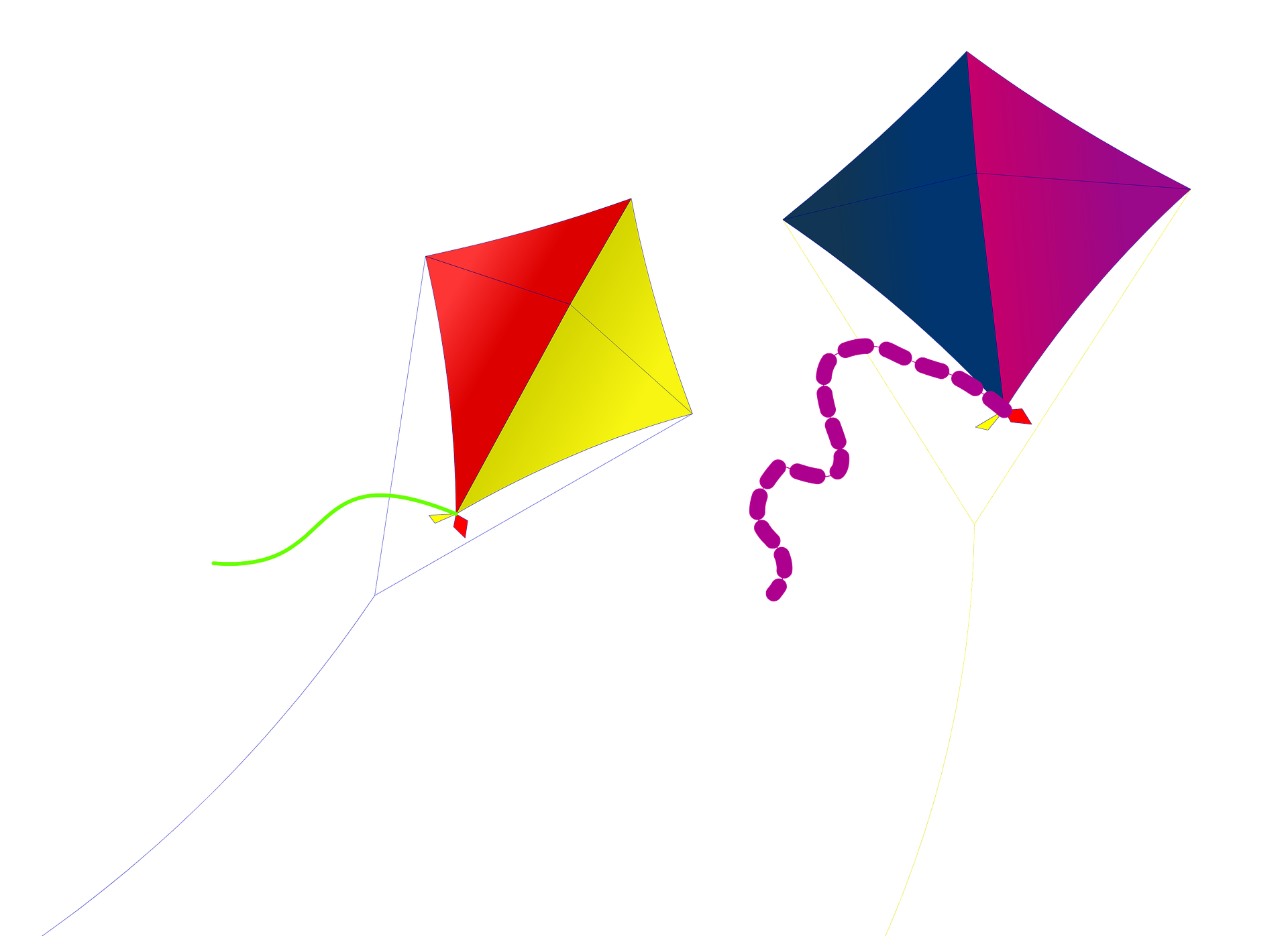 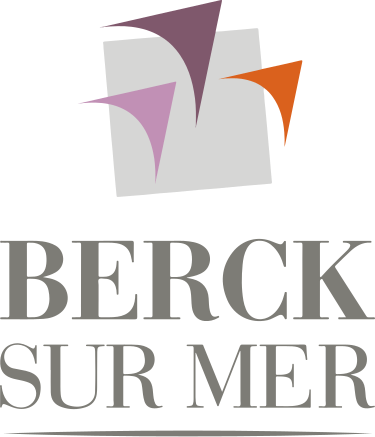 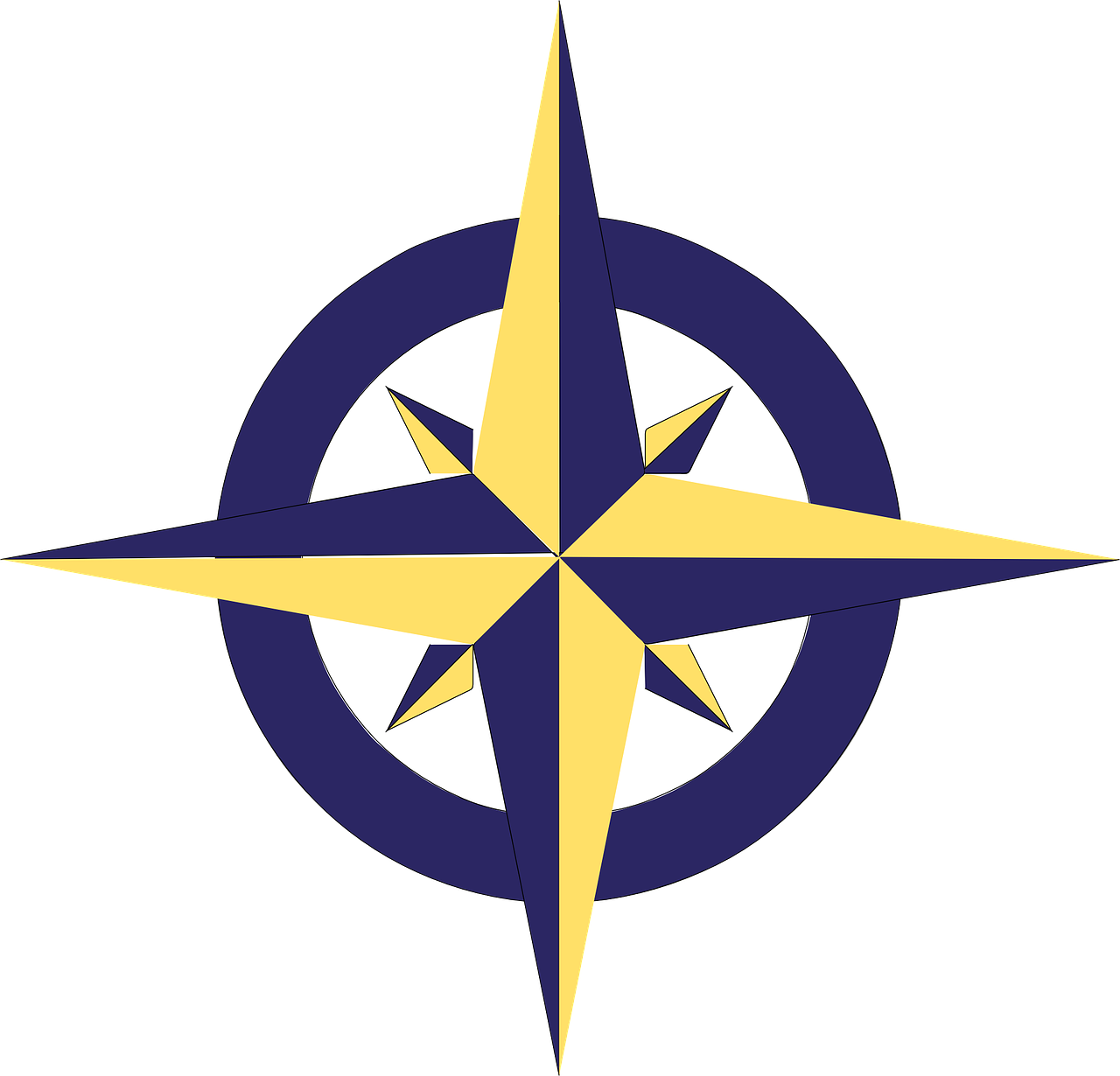 [Speaker Notes: Timing: 4 minutes (three slides)

Aim: to introduce information about a kite festival in Berck-sur-mer in France; to use three of the new vocabulary items in context.
Procedure:
Click to hear the phrase ‘Le festival des cerfs volants’.
Read the information with pupils.
Elicit and ensure pupil understanding of the text. A translation of the text is below:
Berck-on-Sea is a town in the north of France, near to Boulogne.  It is not far from Calais.Berck is next to the sea.  The town is known for its beach and its kite festival, which attracts more than 500,000 people every April.

Picture attribution:
Roland45, CC BY-SA 4.0 via Wikimedia Commons
Bourrichon - fr:Bourrichon), CC BY-SA 4.0 via Wikimedia Commons]
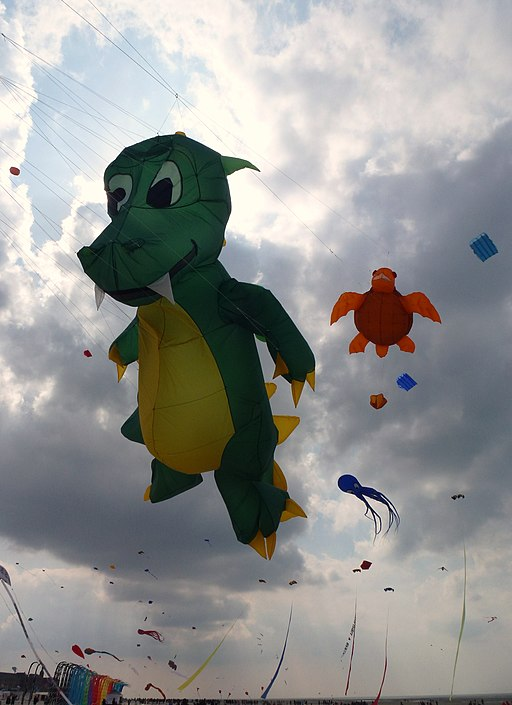 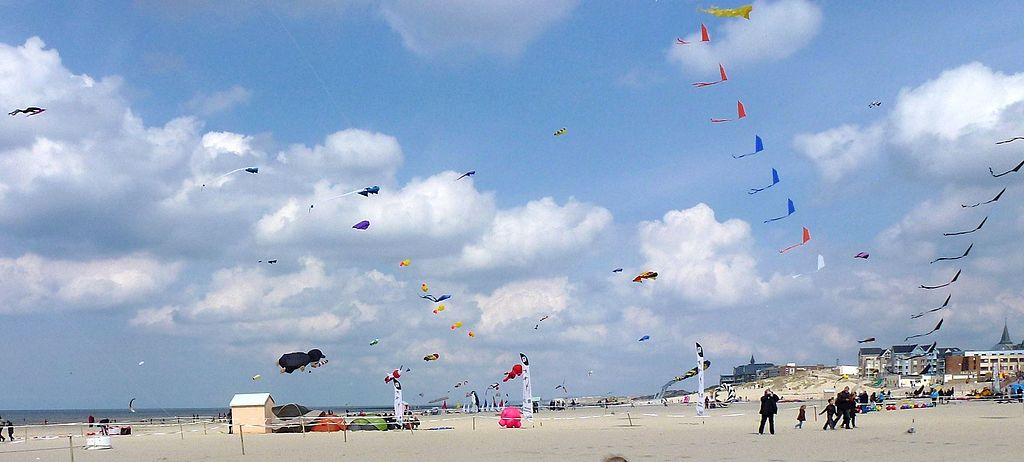 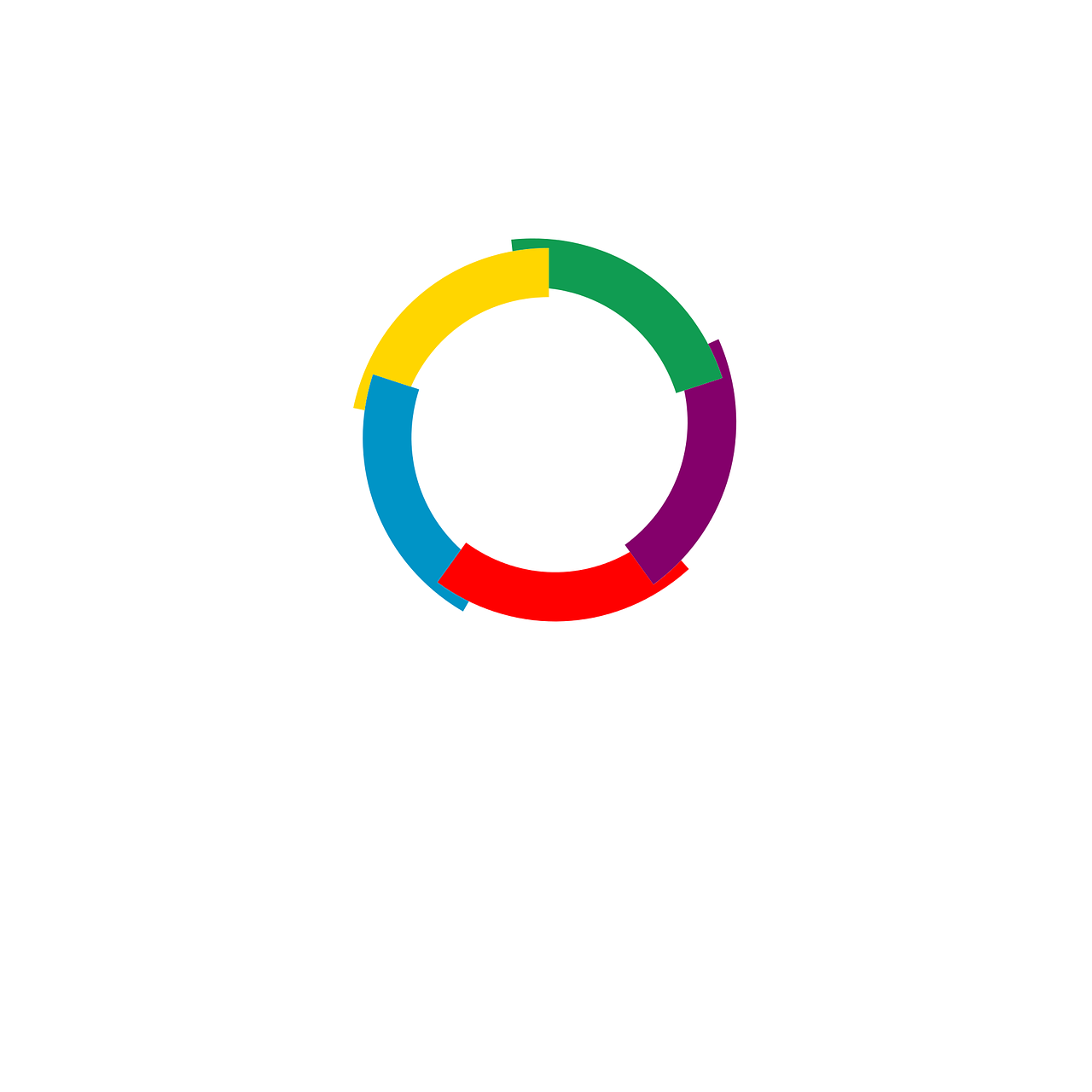 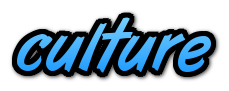 culture
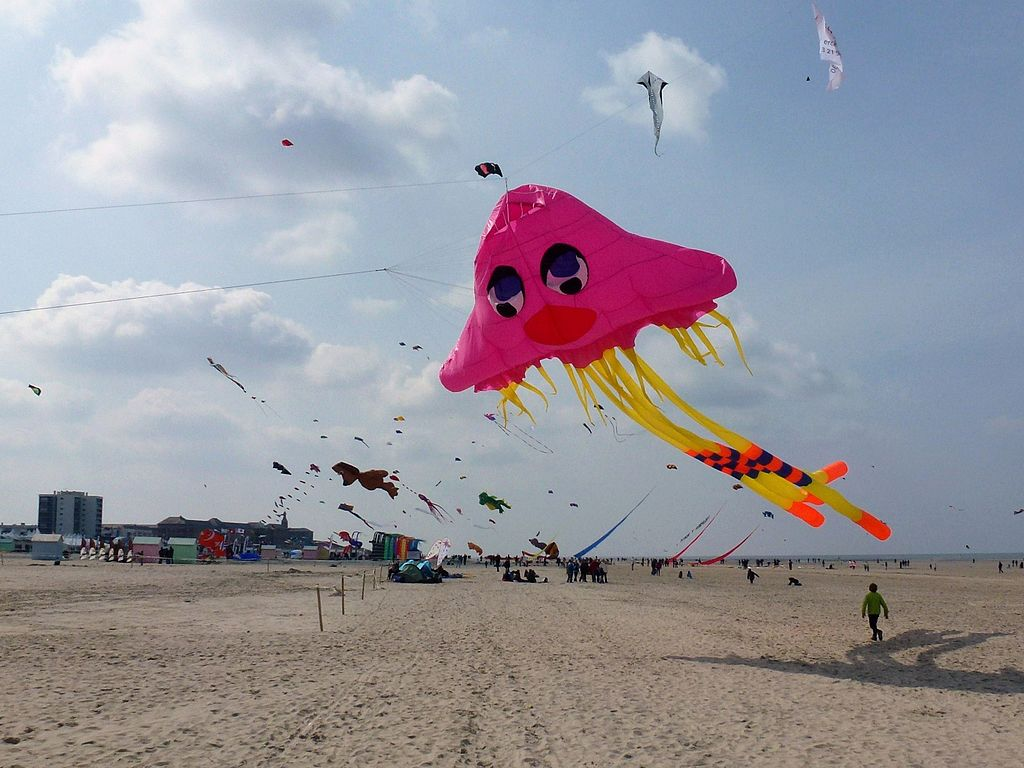 [Speaker Notes: [2/3]
Procedure:
Click to reveal images on this and the next slide.

Image attribution:
Berckplage cerfvolant.JPG : Bateloupreautderivative work : Barbe-sauvage, CC BY-SA 3.0 via Wikimedia Commons
Ibex73, CC BY-SA 4.0 via Wikimedia Commons
PIERRE ANDRE LECLERCQ, CC BY-SA 4.0 via Wikimedia Commons]
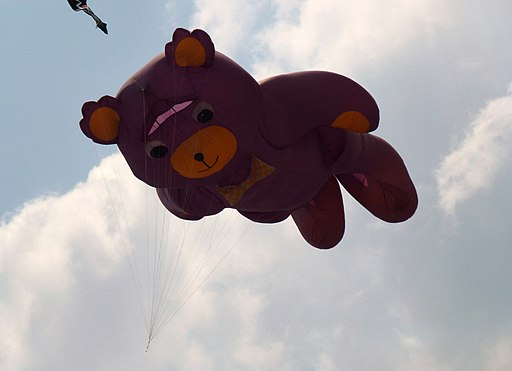 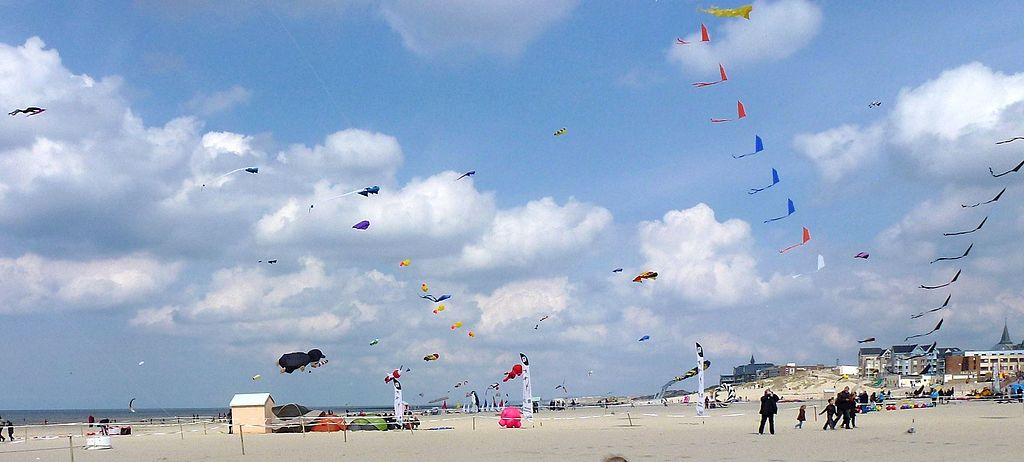 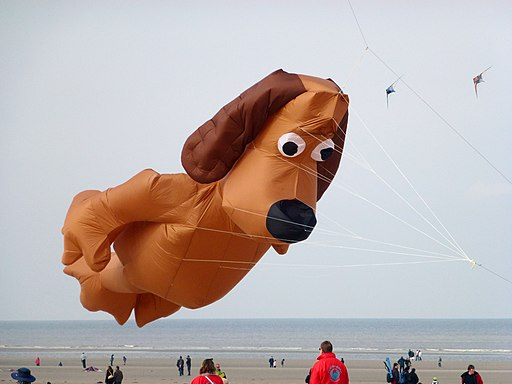 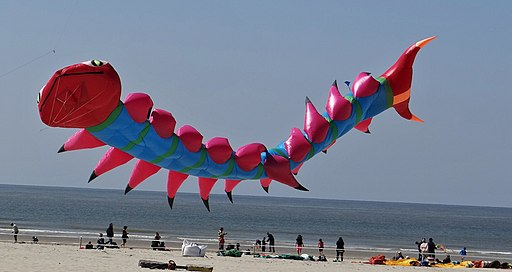 [Speaker Notes: [3/3]

PIERRE ANDRE LECLERCQ, CC BY-SA 4.0 via Wikimedia Commons]
près (de), loin (de), à côté (de)
Note: we use de for all these expressions in French but we say nothing, ‘from’ or ‘to’ in English.
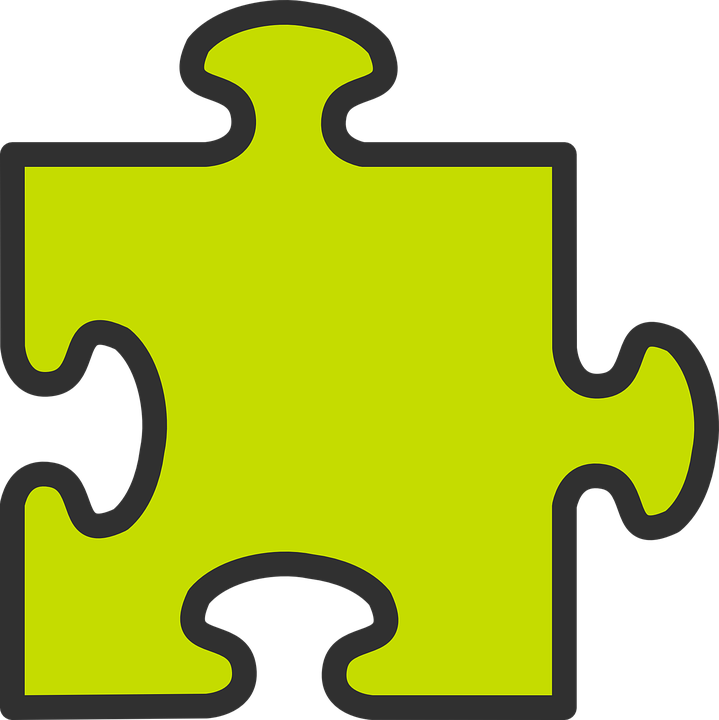 To say something is near to, use près de:
Le stade est près de la plage.
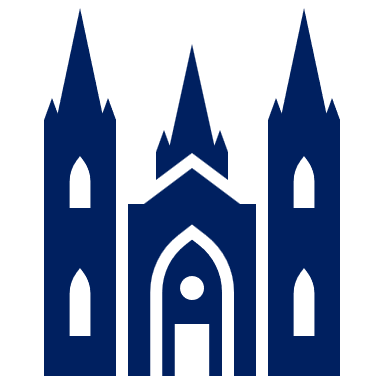 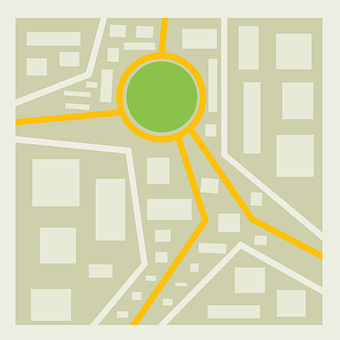 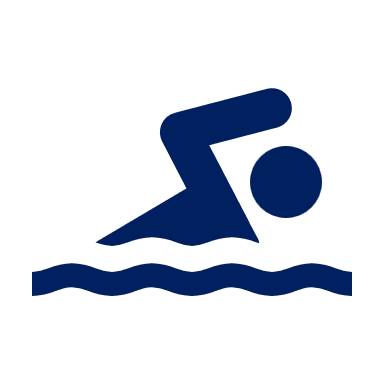 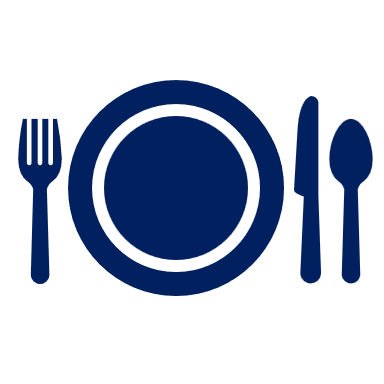 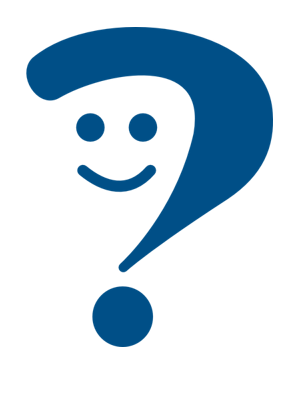 The stadium is near (to) the beach.
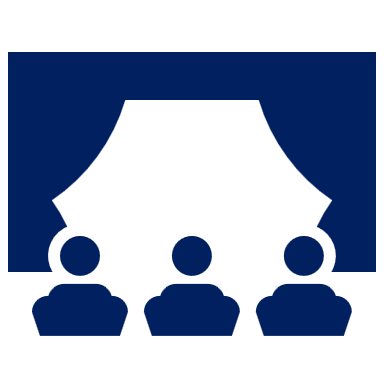 For far from, use loin de:
Le théâtre est loin de la plage.
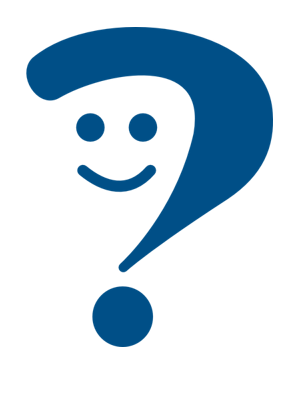 The theatre is far from the beach.
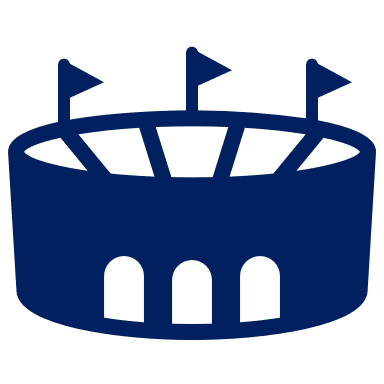 For next to, use à côté de:
Le café est à côté de la piscine.
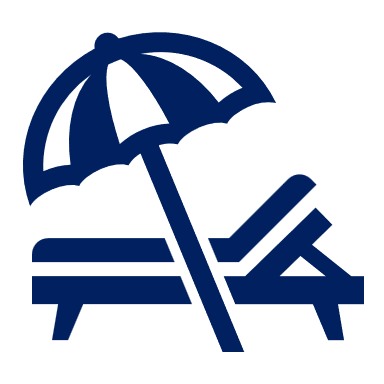 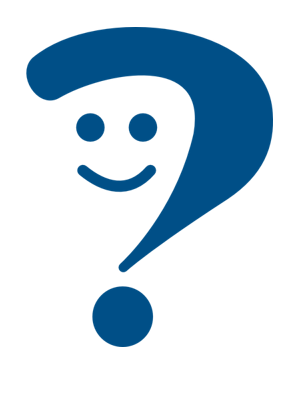 The café is next to the pool.
[Speaker Notes: Timing: 2 minutes 

Procedure:
Read the grammar explanation about the three adverbial expressions. 
Elicit English translation for the French examples provided.  This is another opportunity to hear and see some of our new vocabulary.]
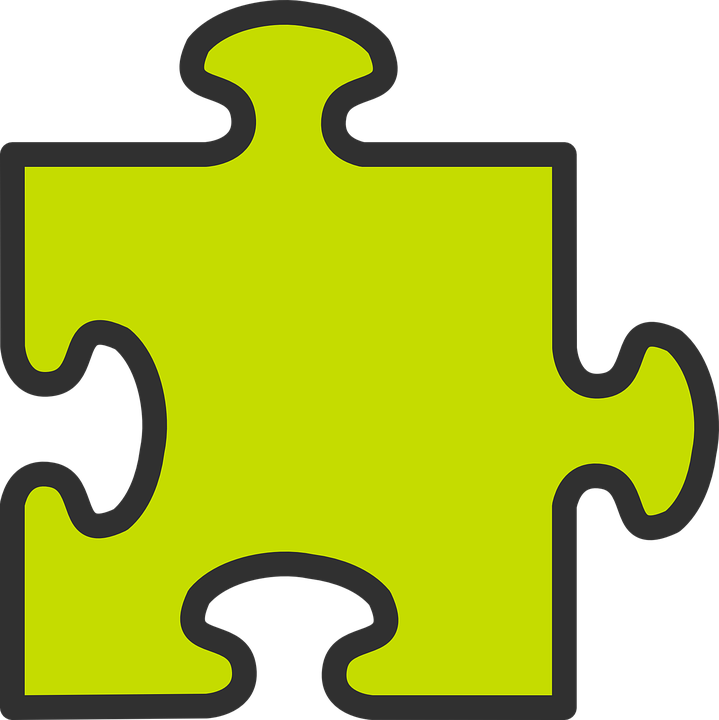 Remember: before a noun beginning with a vowel or h muet, use l’: près de l’église.
Using ‘du’ & ‘de la’
To mean ‘near to the / far from the’ before a singular feminine noun, use ‘de la’.
To mean ‘near to the / far from the’ before a singular masculine noun,  use de + le  du.
près de la piscine.
près du stade.
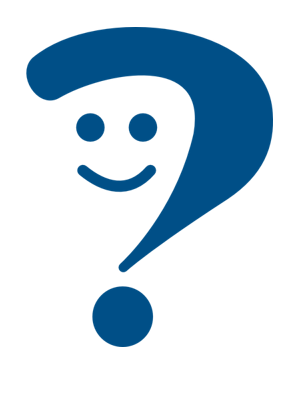 near (to) the stadium.
Near (to) the pool.
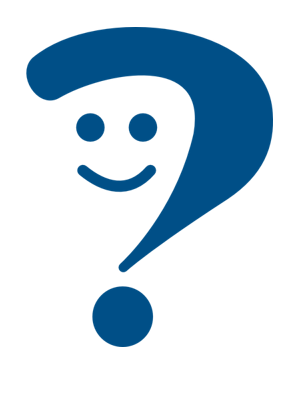 loin de la plage.
loin du  théâtre.
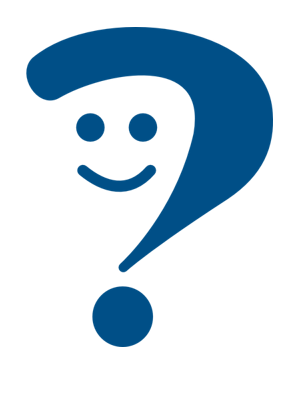 Far from the theatre.
Far from the beach.
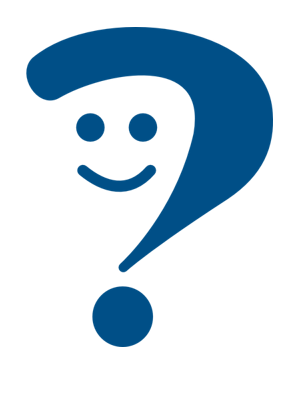 [Speaker Notes: Timing: 3 minutes

Aim: to introduce the contraction ‘du’. 

Procedure:
Read the grammar explanation on ‘(to) the/from the’.
Elicit English translations for the French examples provided.]
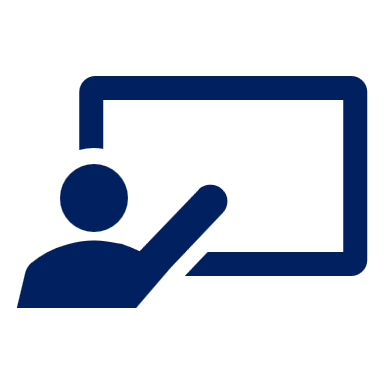 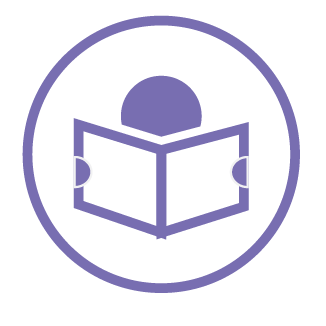 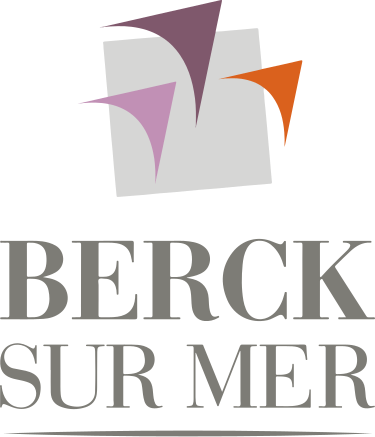 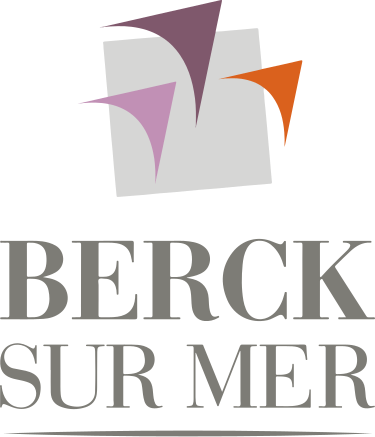 .
Lis la phrase. C’est du ou de la ?
lire
la plage
la piscine
le marché
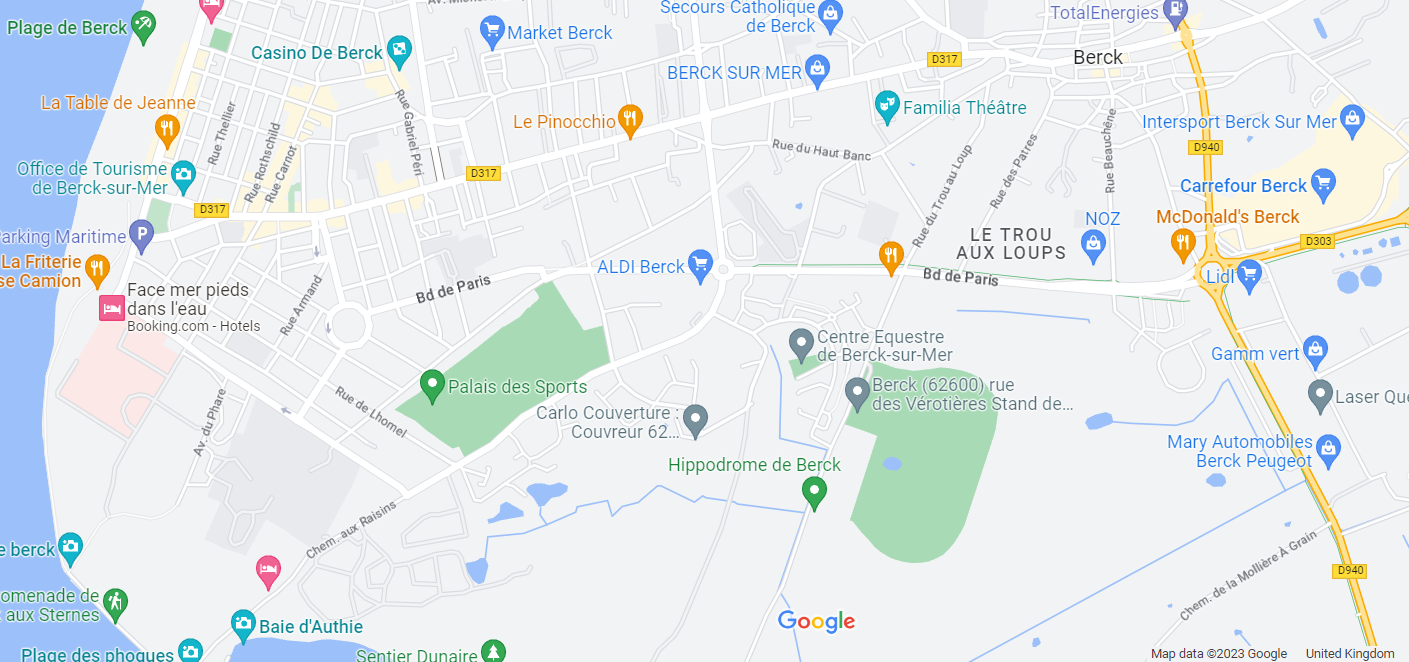 le café
le théâtre
le musée
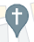 l’église
le centre commercial
l’hôpital
le centre sportif
1. Le marché est près du | de la théâtre.
[Speaker Notes: Timing: 8 minutes (six slides)

Aim: to practise identification of the correct preposition + article combination.

Procedure:
Introduce the task. Remind pupils that we are in the town of Berck-sur-Mer this week, and this is a plan / map of the town.
Draw pupils’ attention to gender of the noun (théâtre = masculine).
Give pupils 20-30 seconds to read the sentence aloud in pairs and decide on the correct preposition + article combination.
Elicit response from pupils. 

There are 6 sentences in total, including the example. 

Transcript:
Le marché est près du théâtre.]
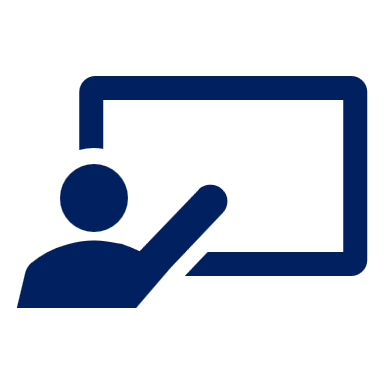 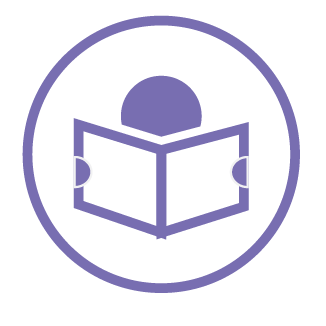 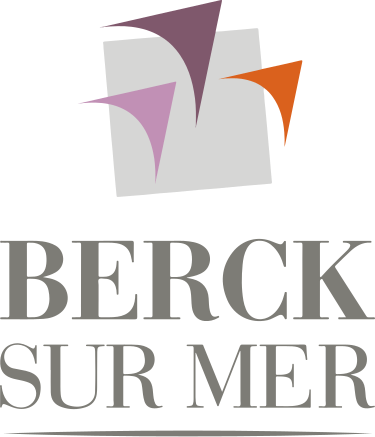 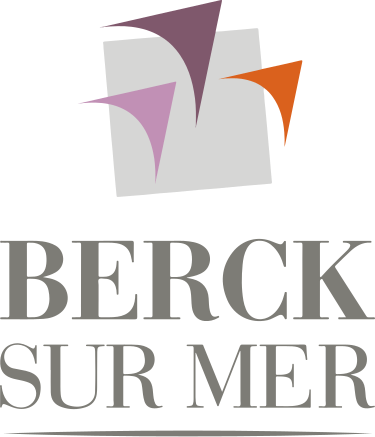 .
Lis la phrase. C’est du ou de la ?
lire
la plage
la piscine
le marché
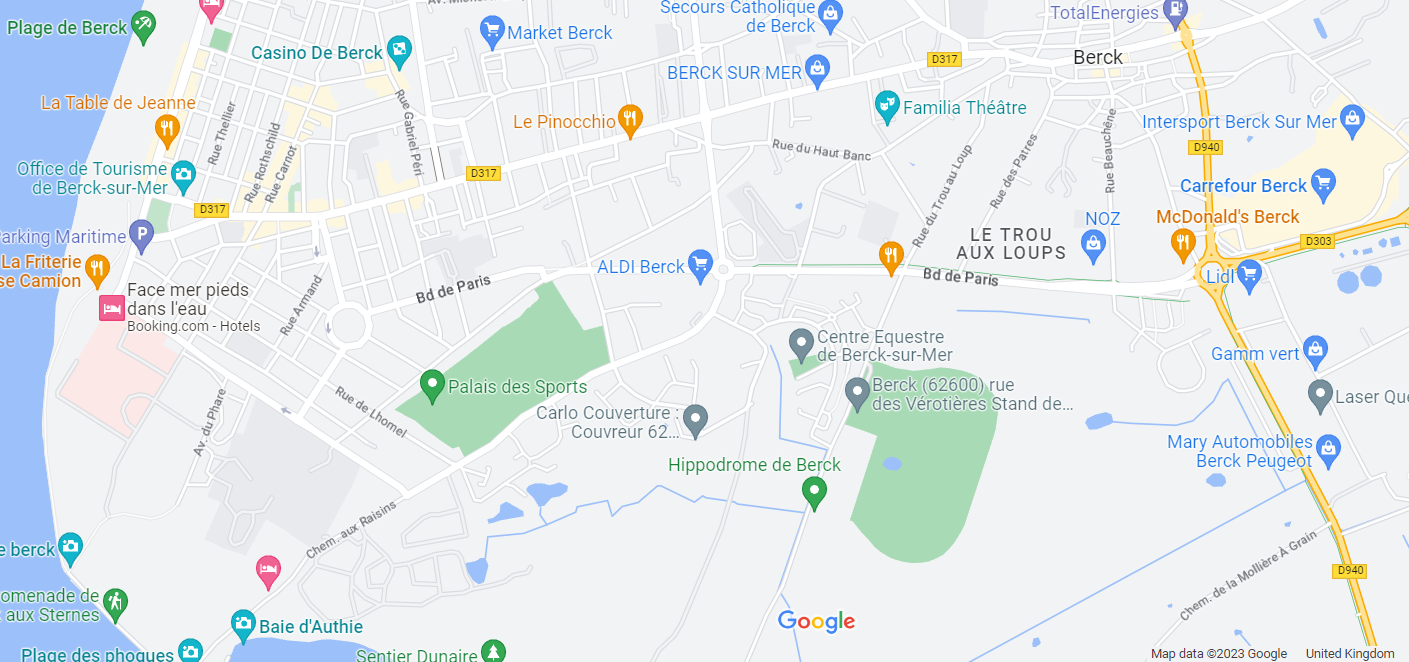 le café
le théâtre
le musée
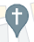 l’église
le centre commercial
l’hôpital
le centre sportif
2. L’hôpital est loin de la | du centre commercial.
[Speaker Notes: [2/6]

Transcript:
2. L’hôpital est loin du centre commercial.]
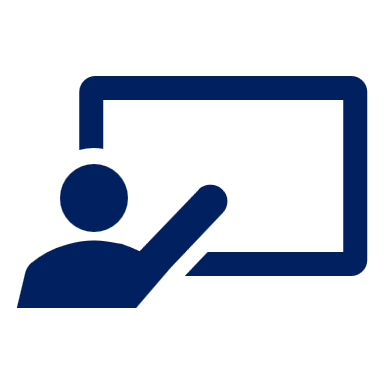 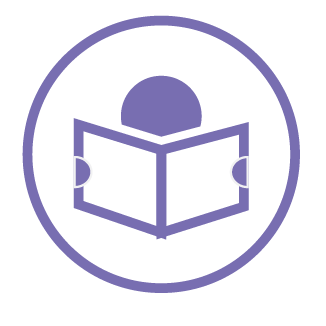 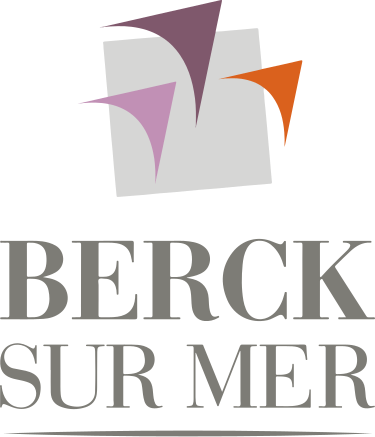 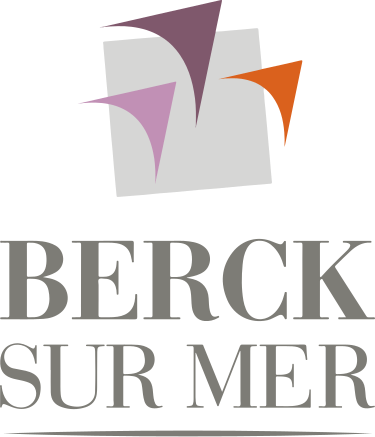 .
Lis la phrase. C’est du ou de la ?
lire
la plage
la piscine
le marché
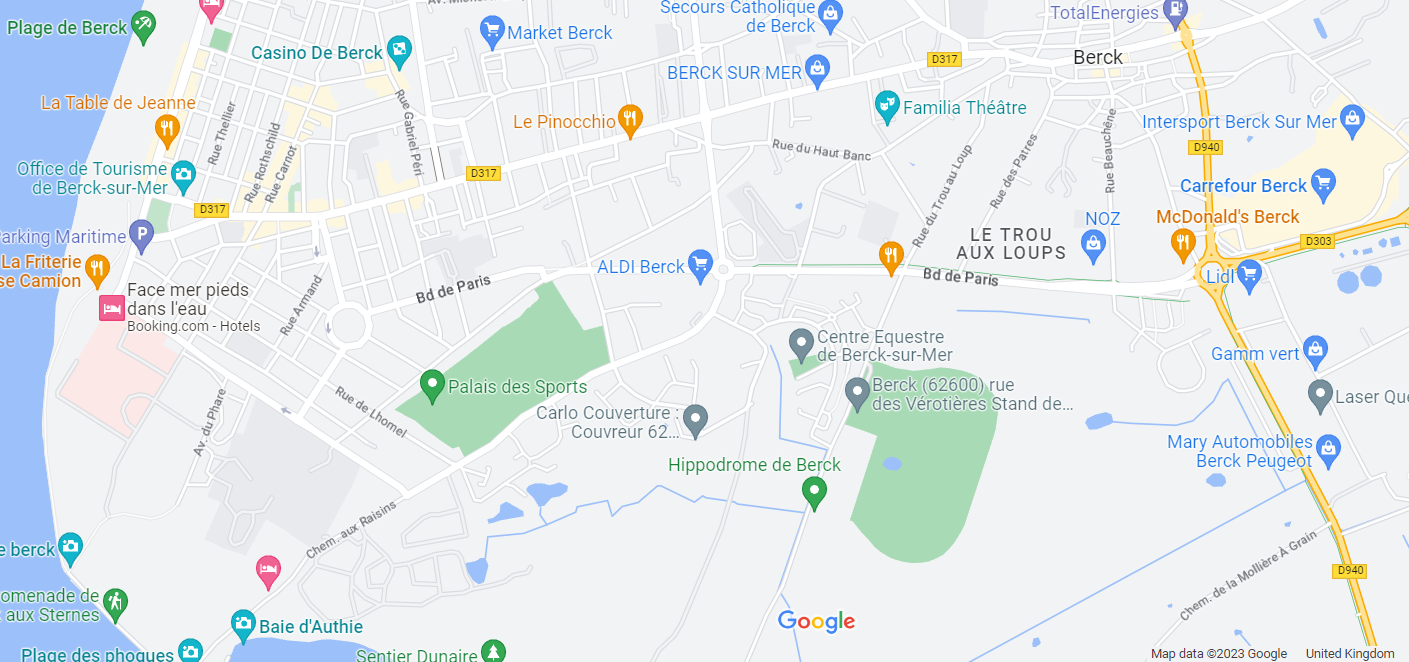 le café
le théâtre
le musée
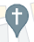 l’église
le centre commercial
l’hôpital
le centre sportif
3. La piscine est à côté du | de la plage.
[Speaker Notes: [3/6]

Transcript:
3. La piscine est à côté de la plage.]
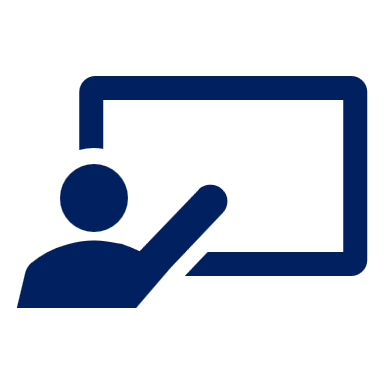 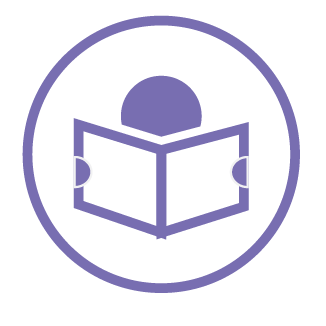 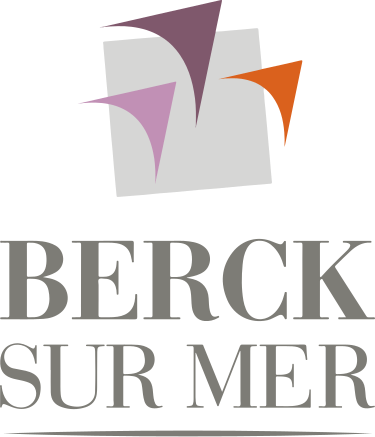 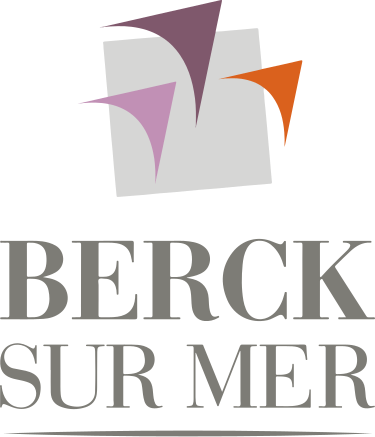 .
Lis la phrase. C’est du ou de la ?
lire
la plage
la piscine
le marché
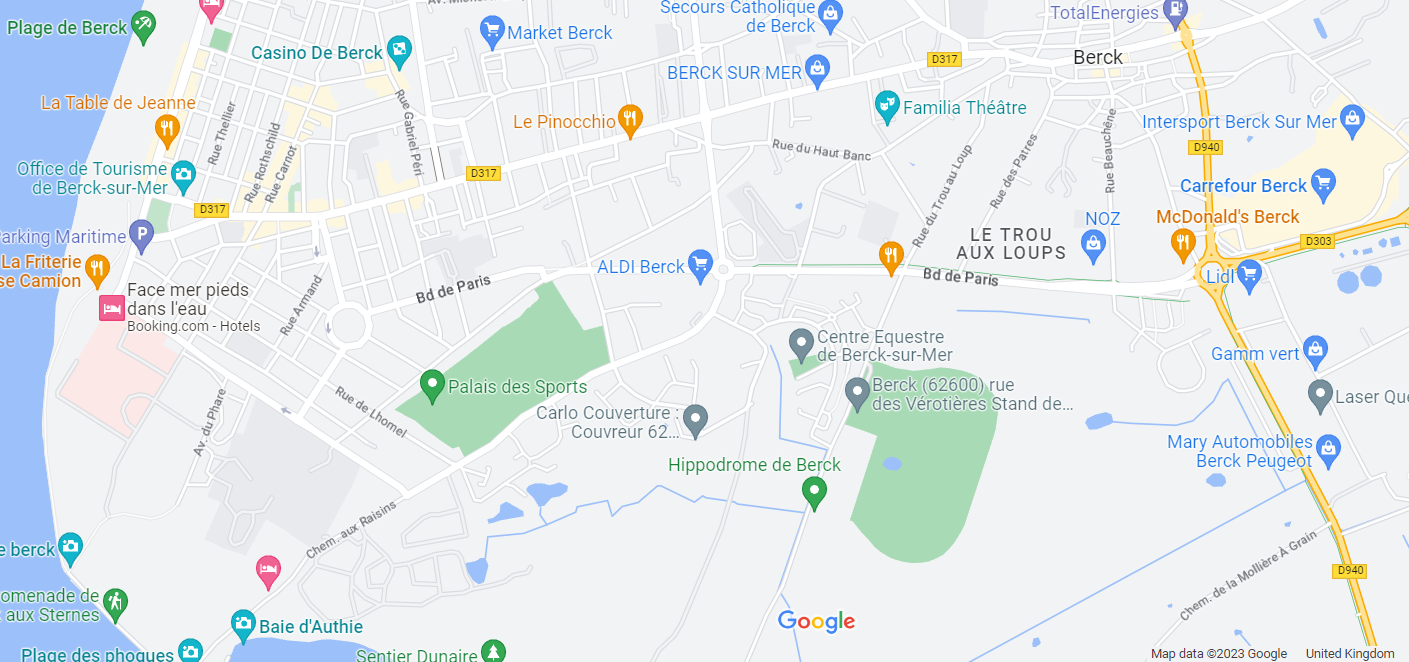 le café
le théâtre
le musée
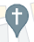 l’église
le centre commercial
l’hôpital
le centre sportif
4. Le musée est près de de l’ | du église.
[Speaker Notes: [4/6]

Transcript:
4. Le musée est près de de l’église.]
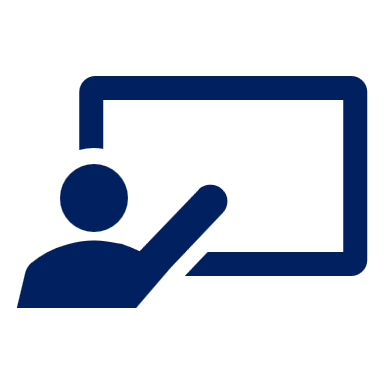 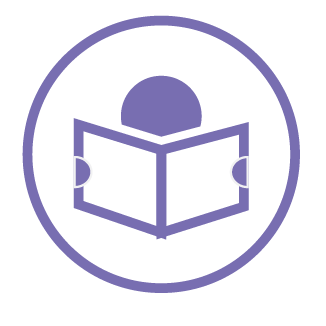 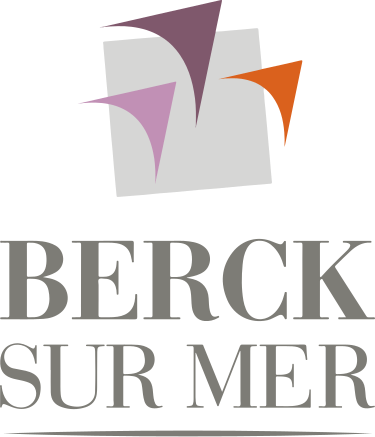 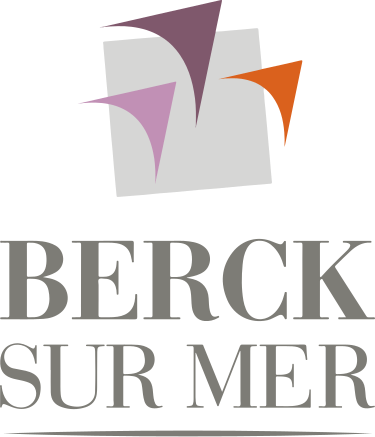 Lis la phrase. C’est du ou de la ?
assez - quite
lire
la plage
la piscine
le marché
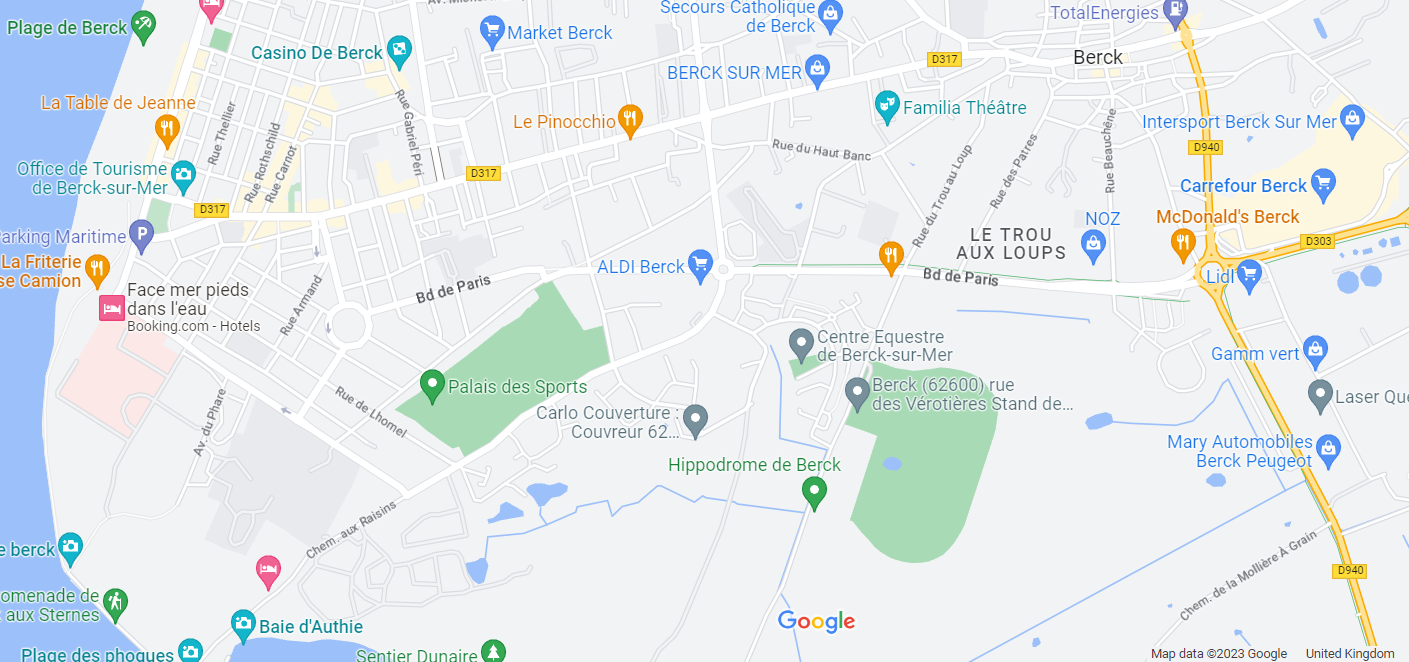 le café
le théâtre
le musée
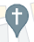 l’église
le centre commercial
l’hôpital
le centre sportif
5. Le centre sportif est assez* loin de l’ | de la piscine.
[Speaker Notes: [5/6]

Transcript:
5. Le centre sportif est assez* loin de la piscine.]
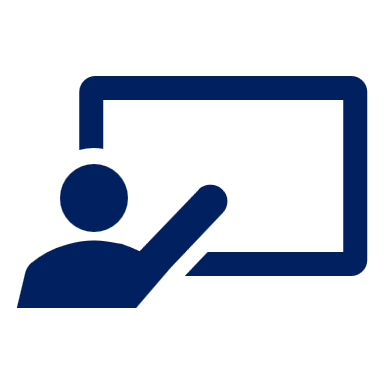 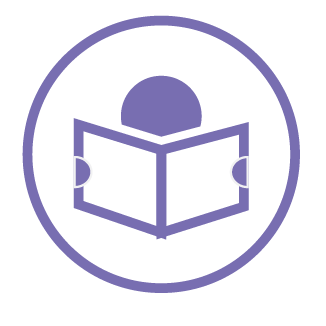 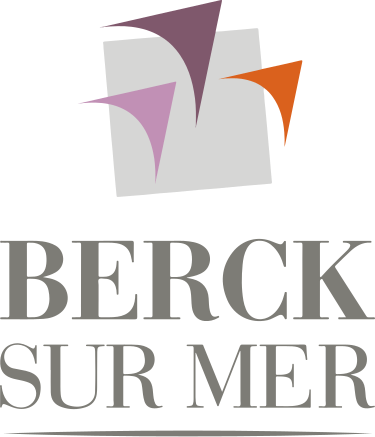 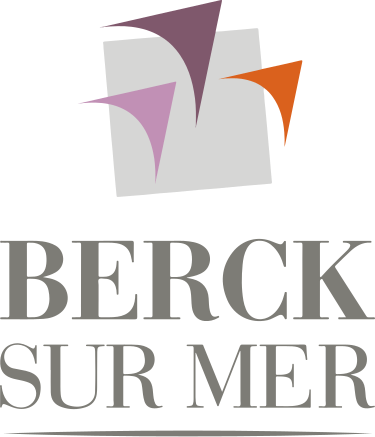 Lis la phrase. C’est du ou de la ?
lire
la plage
la piscine
le marché
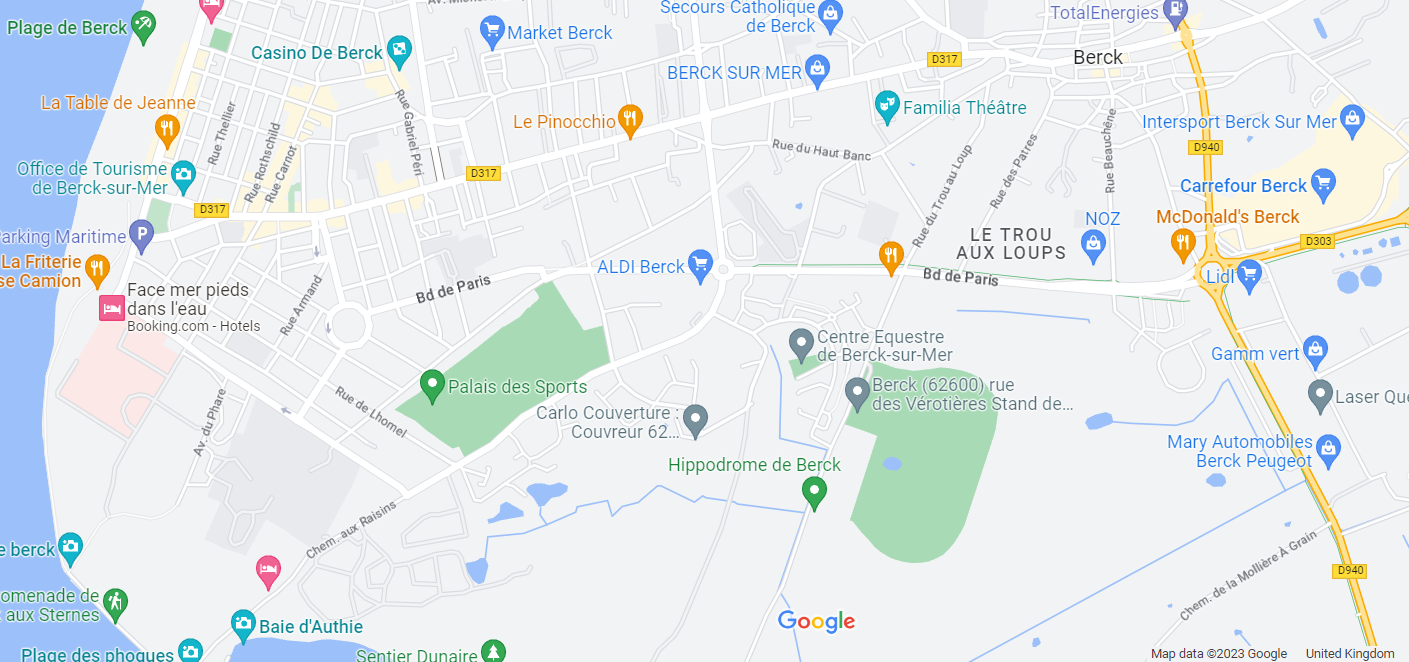 le café
le théâtre
le musée
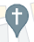 l’église
le centre commercial
l’hôpital
le centre sportif
6. L’église est près de la | du café.
[Speaker Notes: [6/6]

Transcript:6. L’église est près du café.]
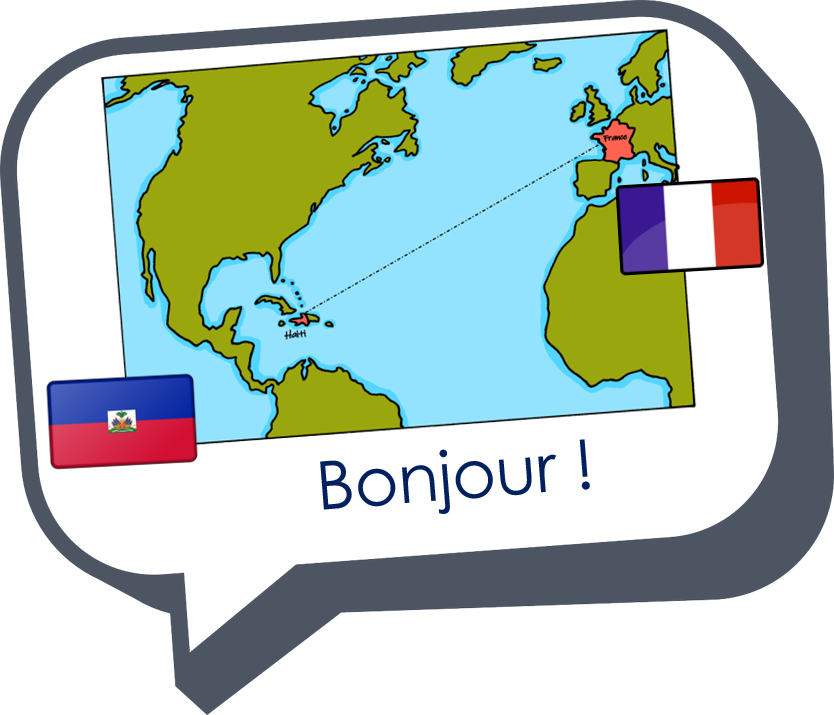 Au revoir !
vert